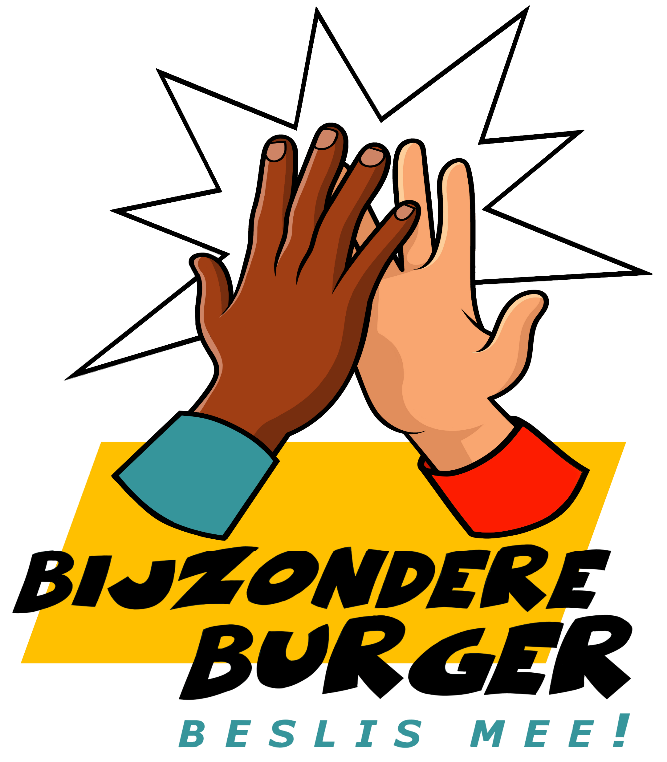 Tweede Kamer
Les 7
7.1 Vorige keer
Democratie
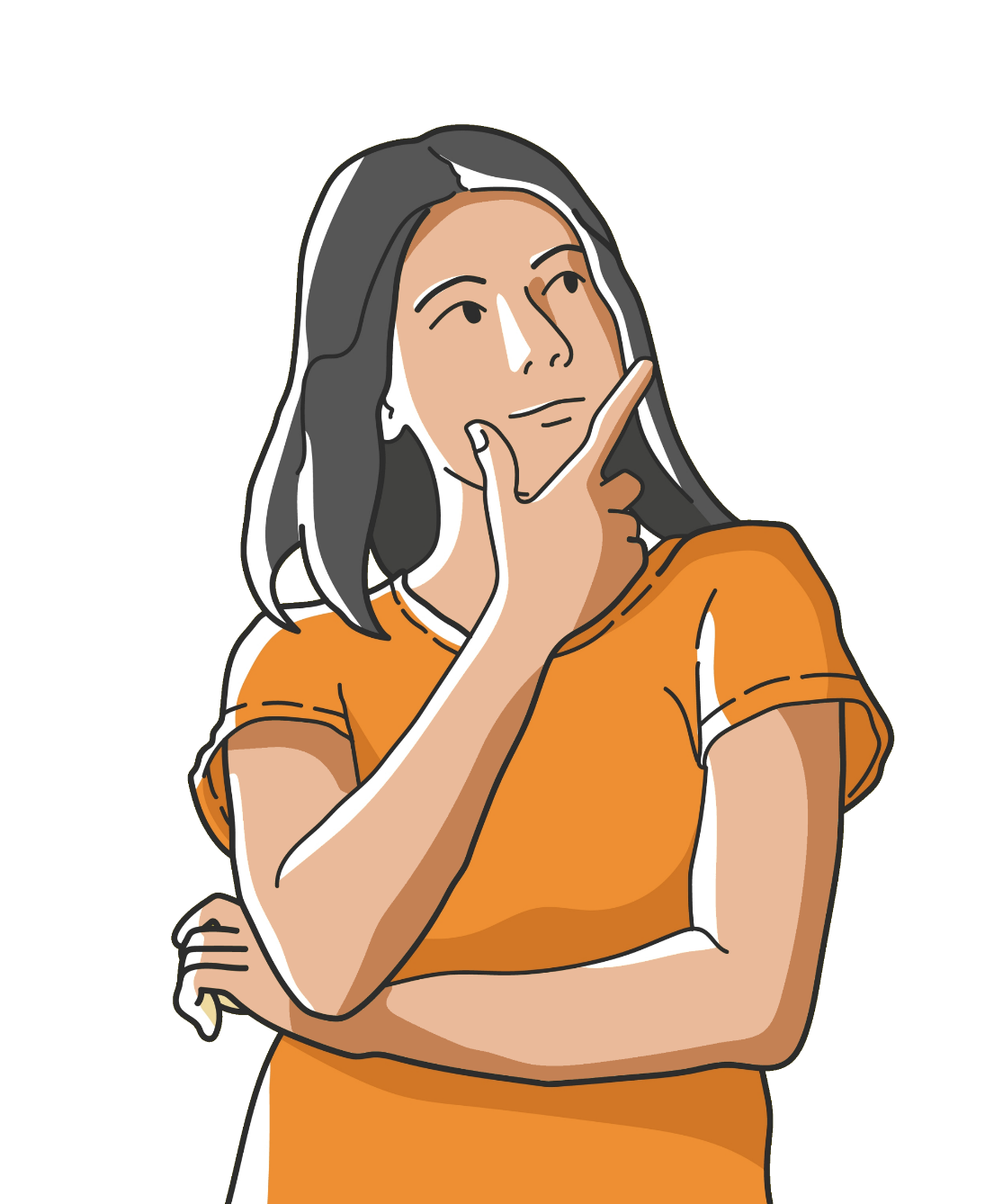 Hoe maken we plannen
waar de meeste mensen
tevreden over zijn?
Elke mening telt
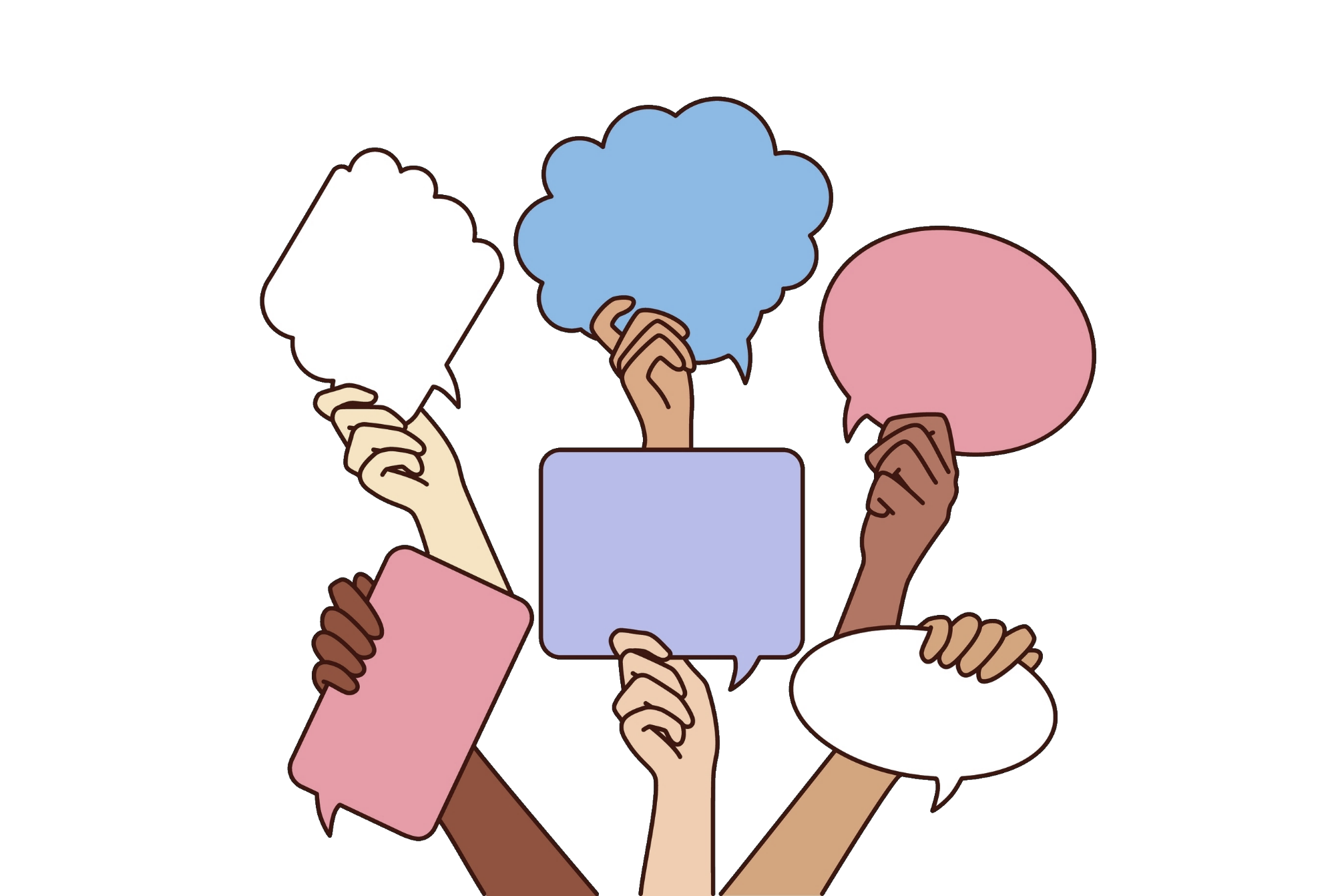 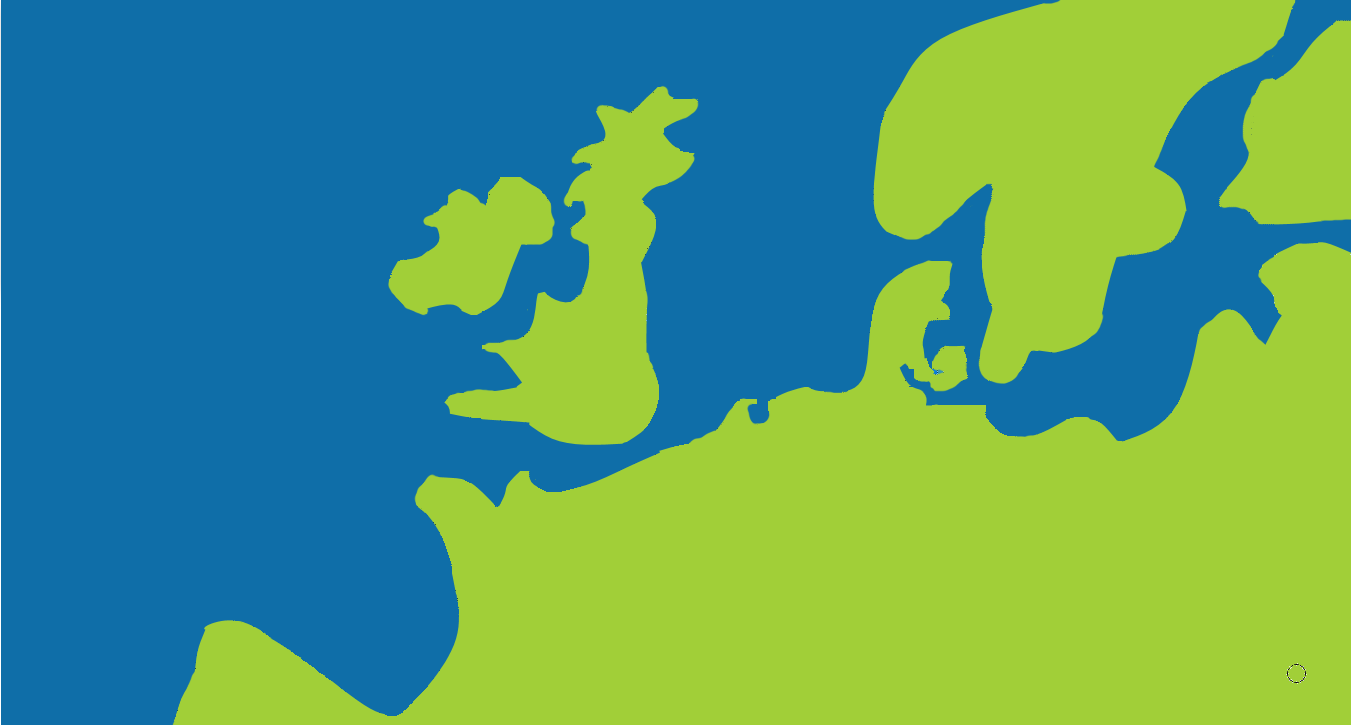 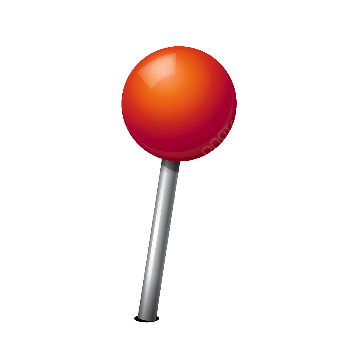 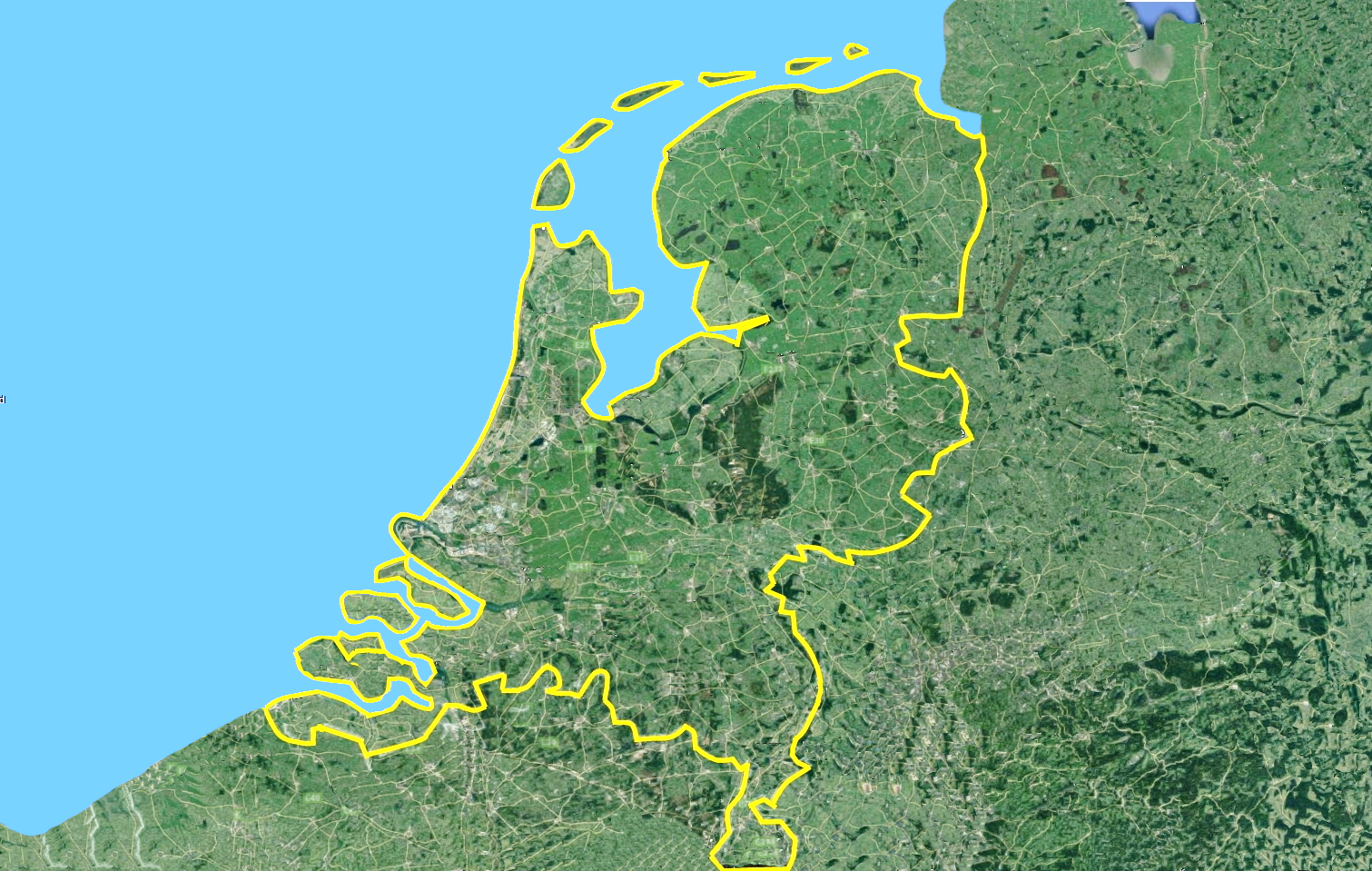 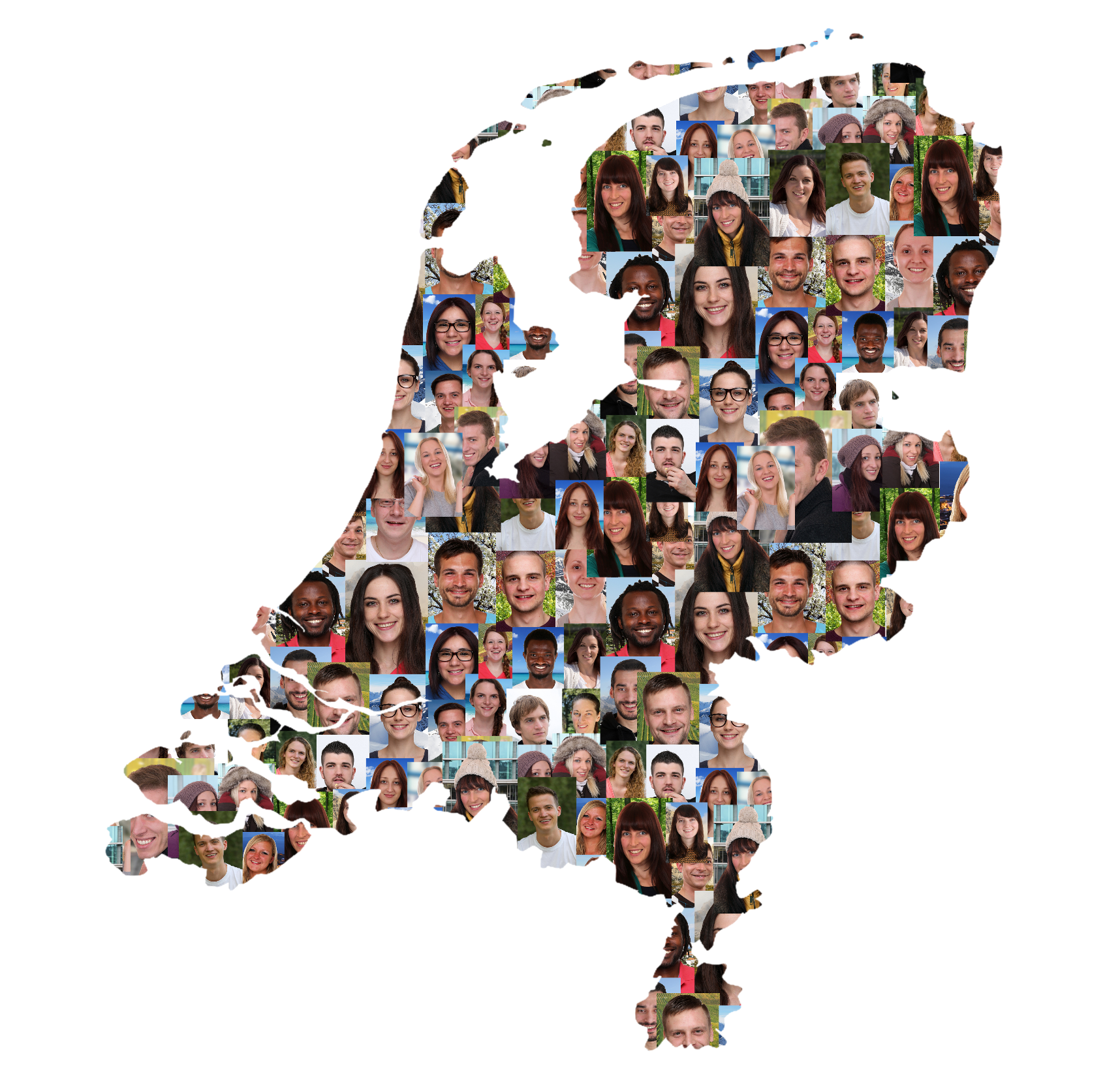 17 miljoen
landgenoten
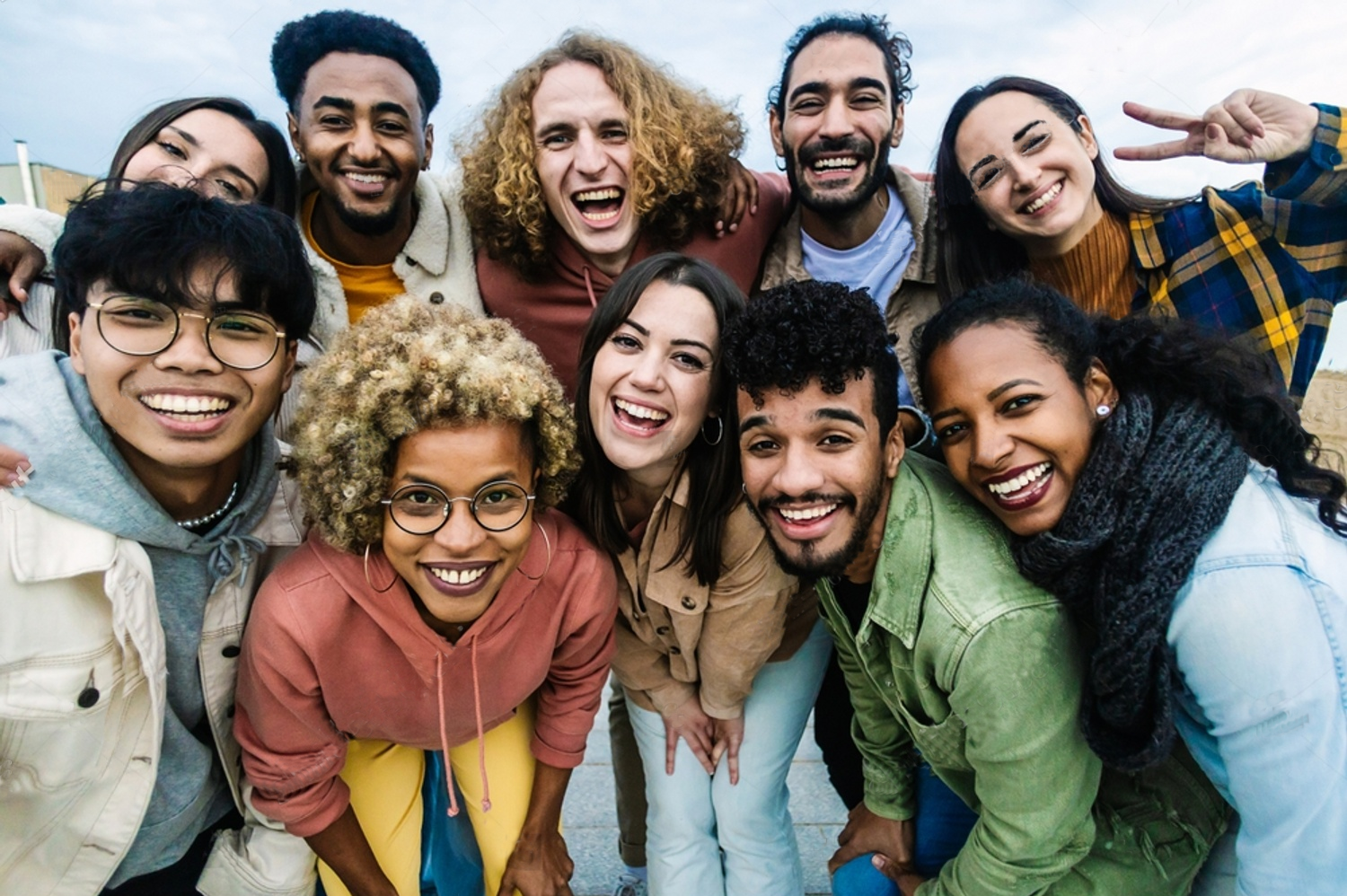 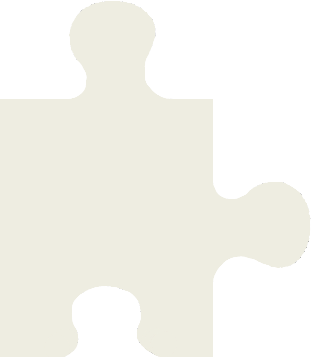 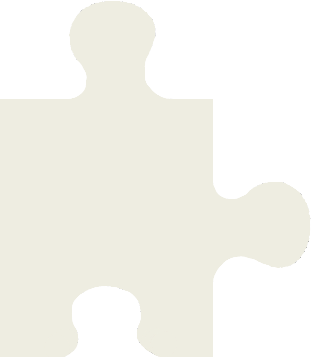 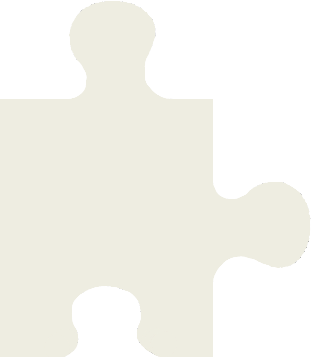 milieu
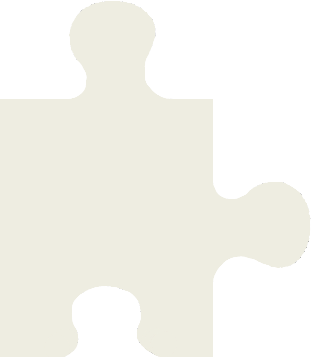 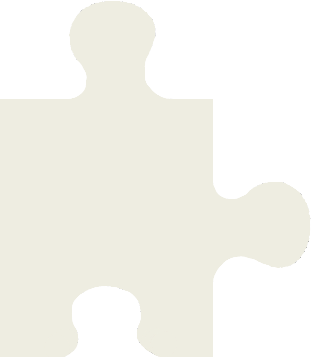 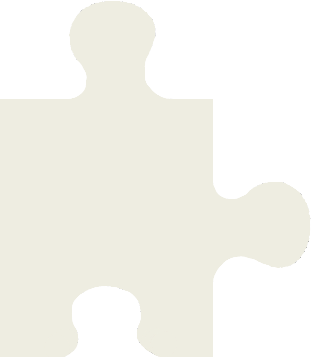 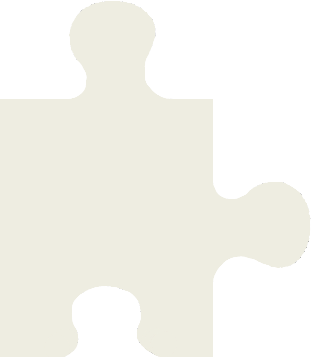 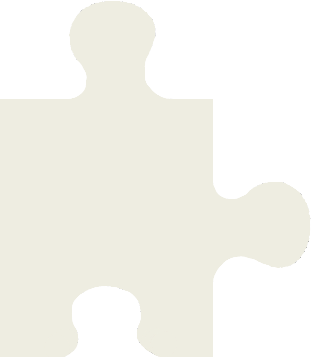 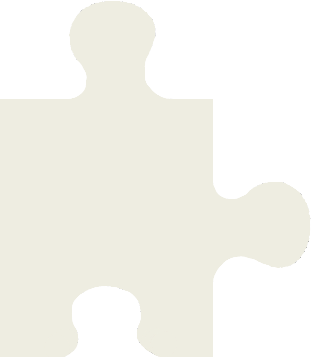 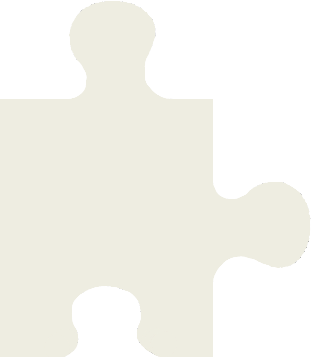 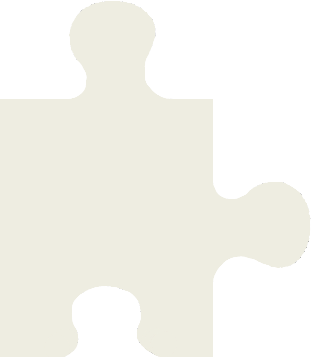 Een flinke puzzel
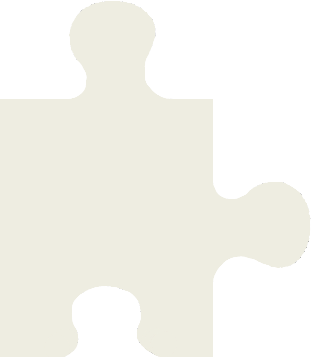 opvang voor vluchtelingen
dokters
wegen
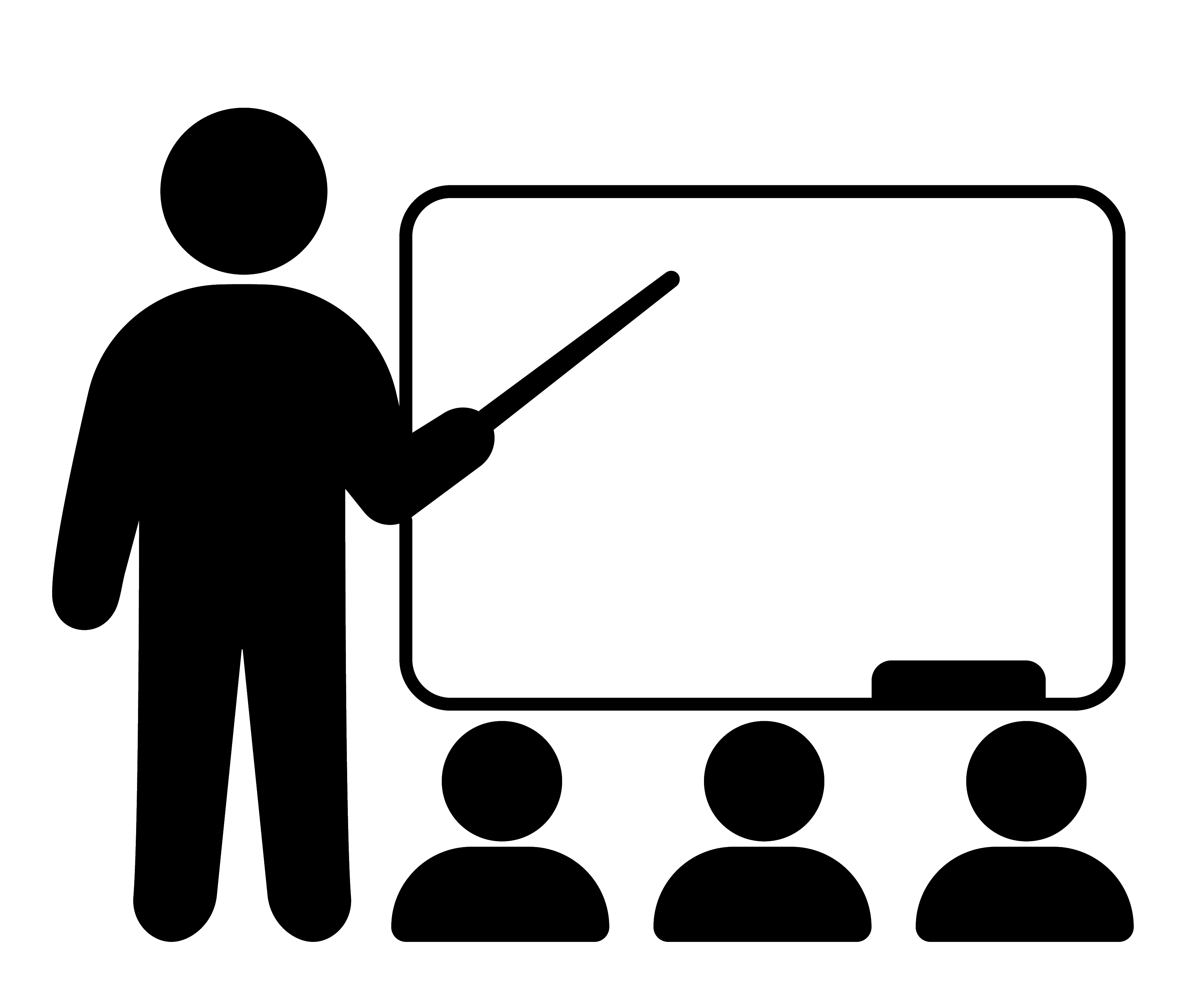 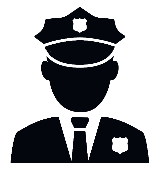 leger
uitkeringen
natuur
boerenbedrijven
huizen
scholen
banen
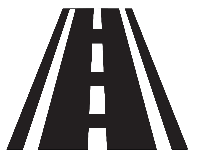 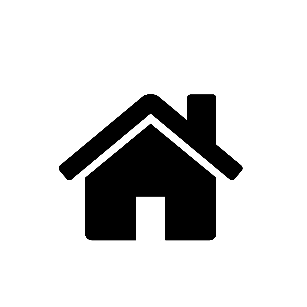 politie
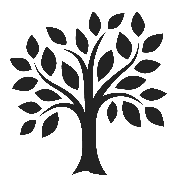 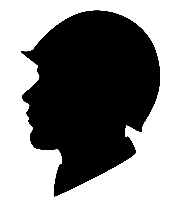 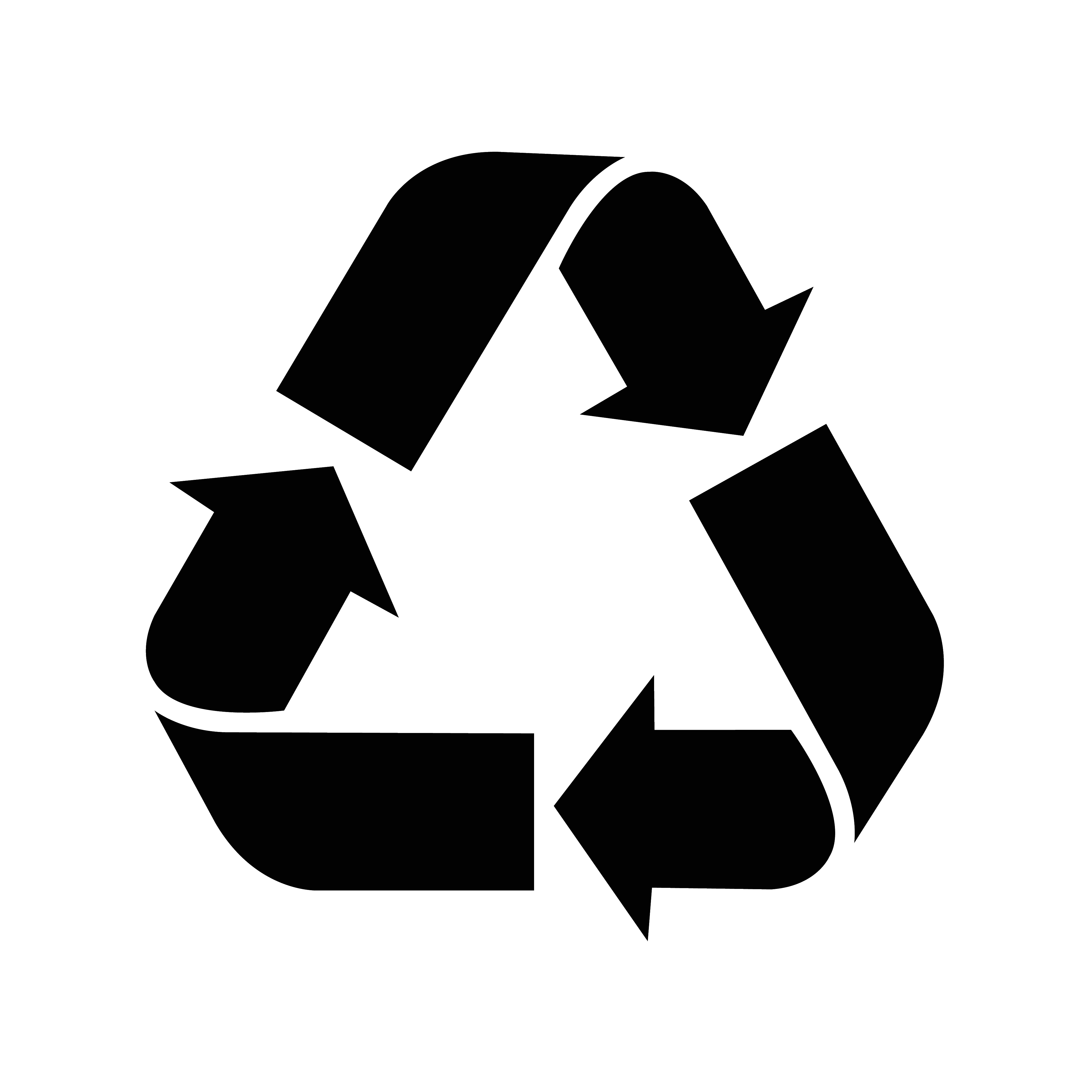 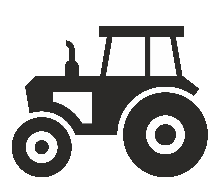 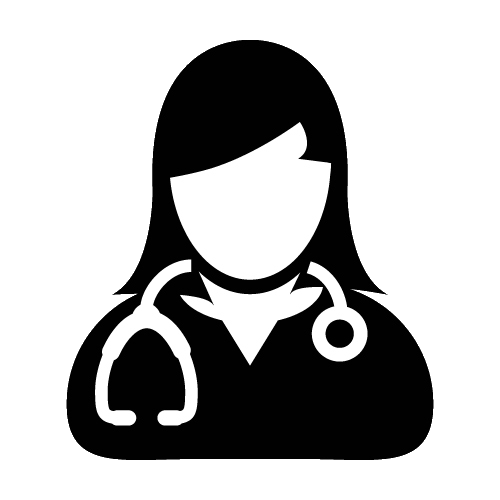 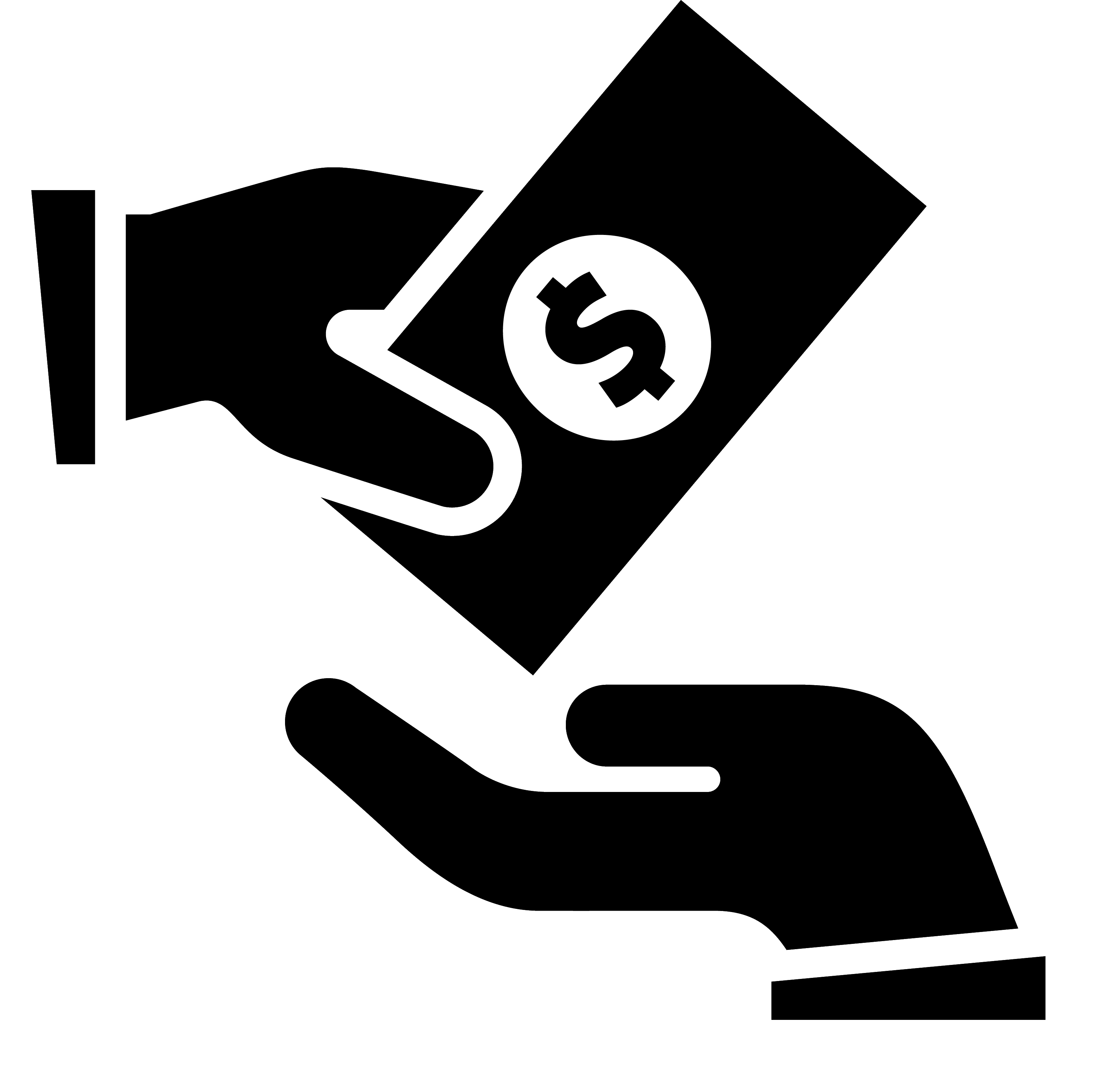 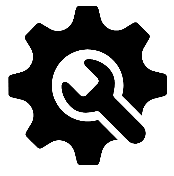 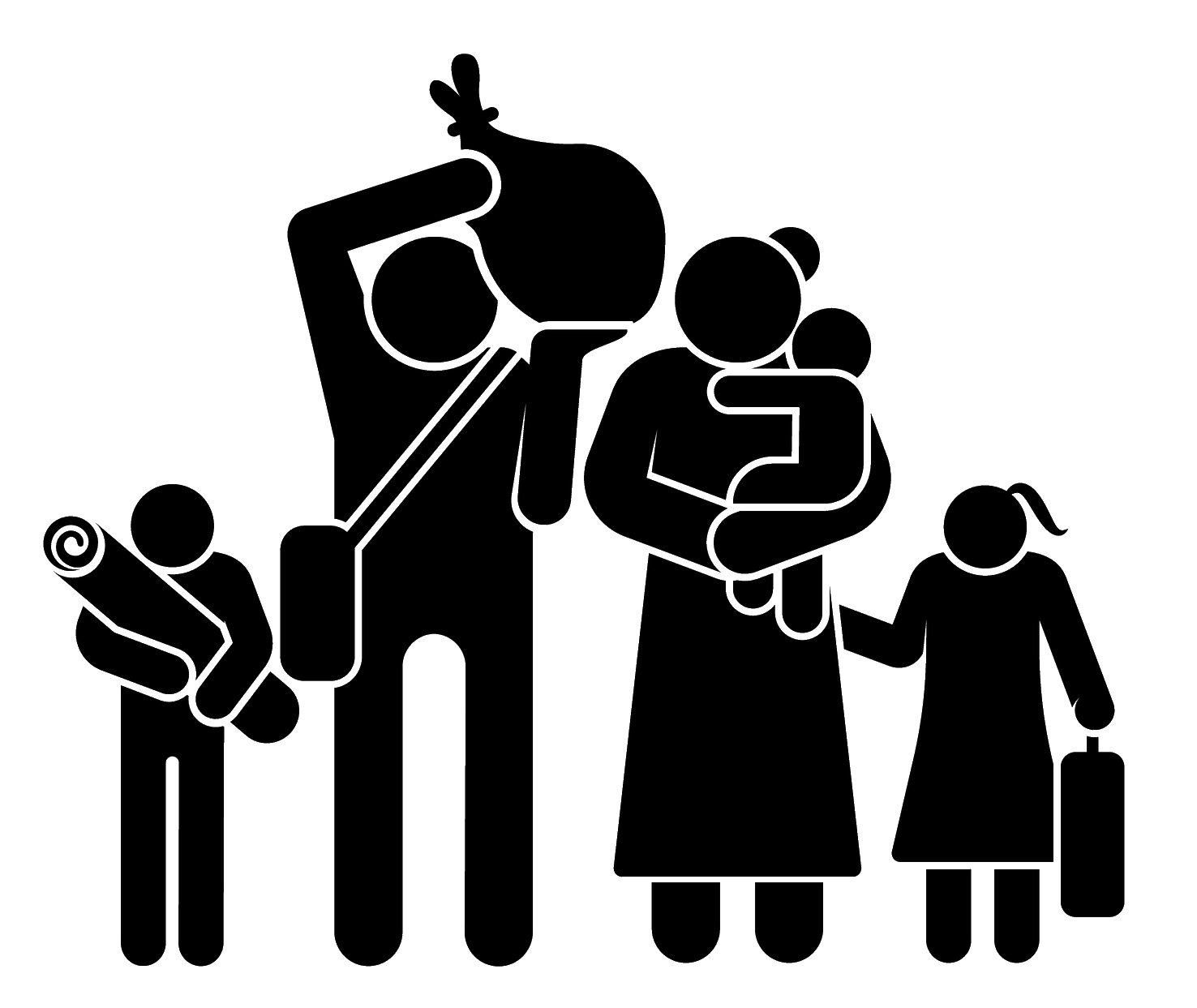 De Regering
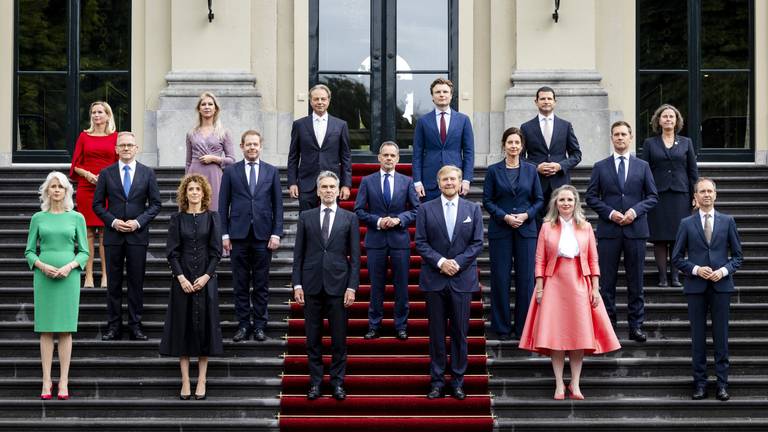 De Regering
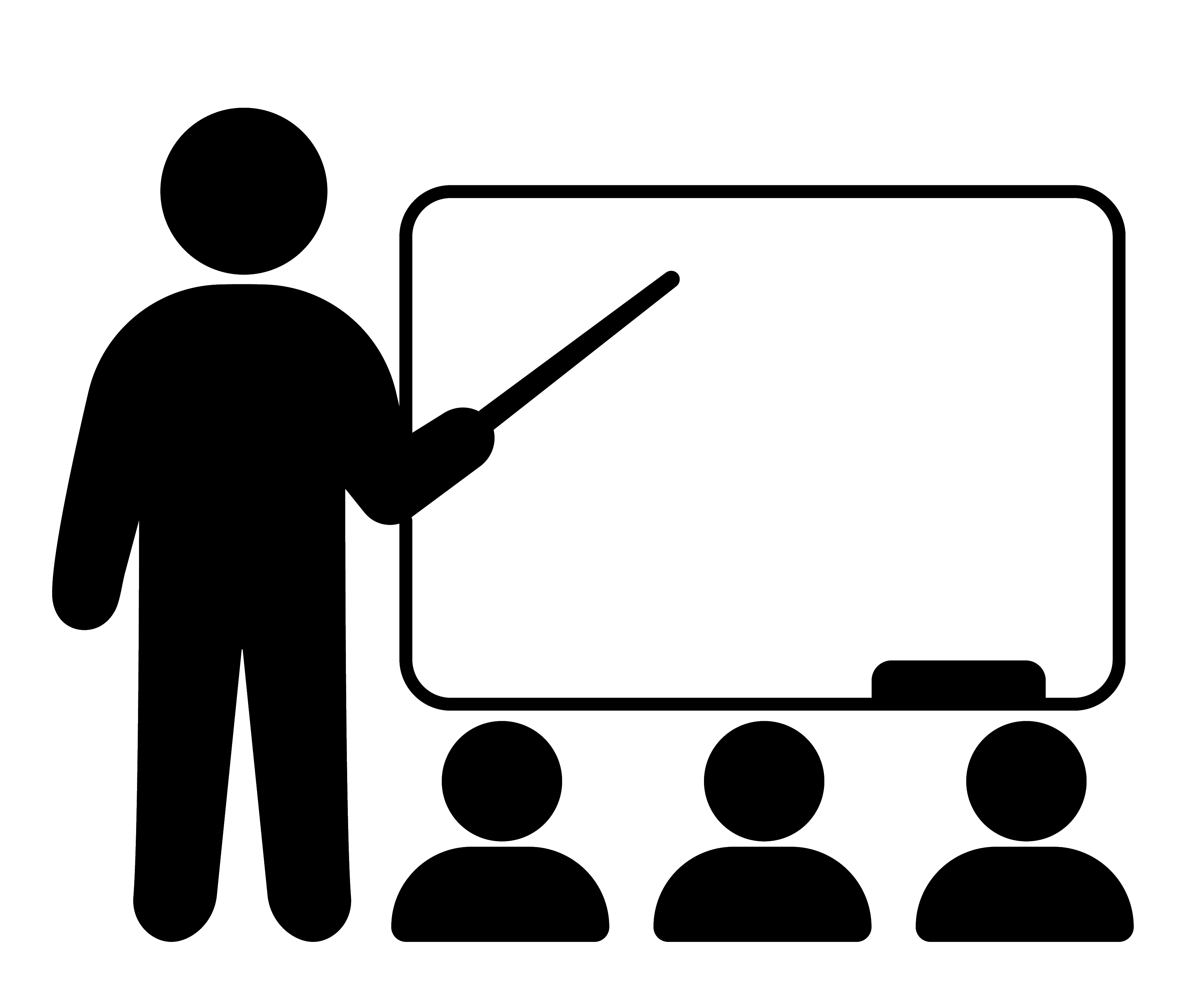 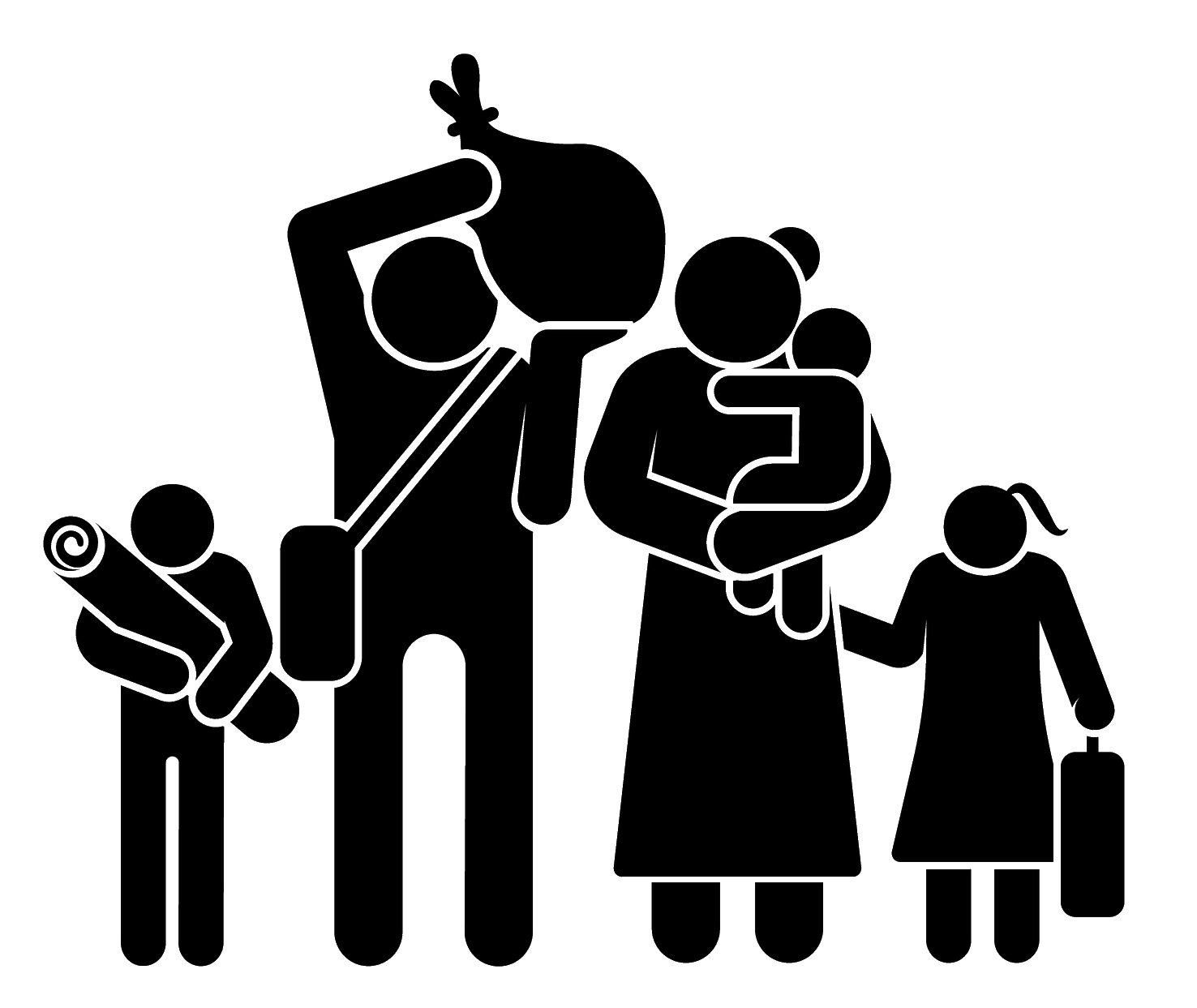 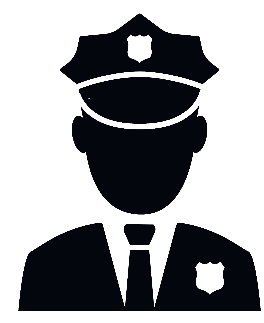 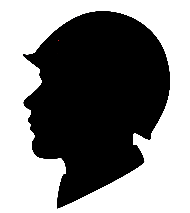 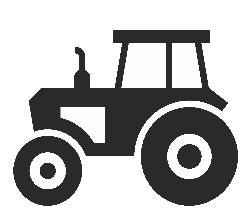 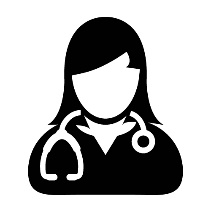 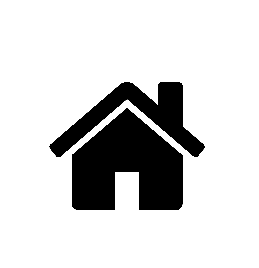 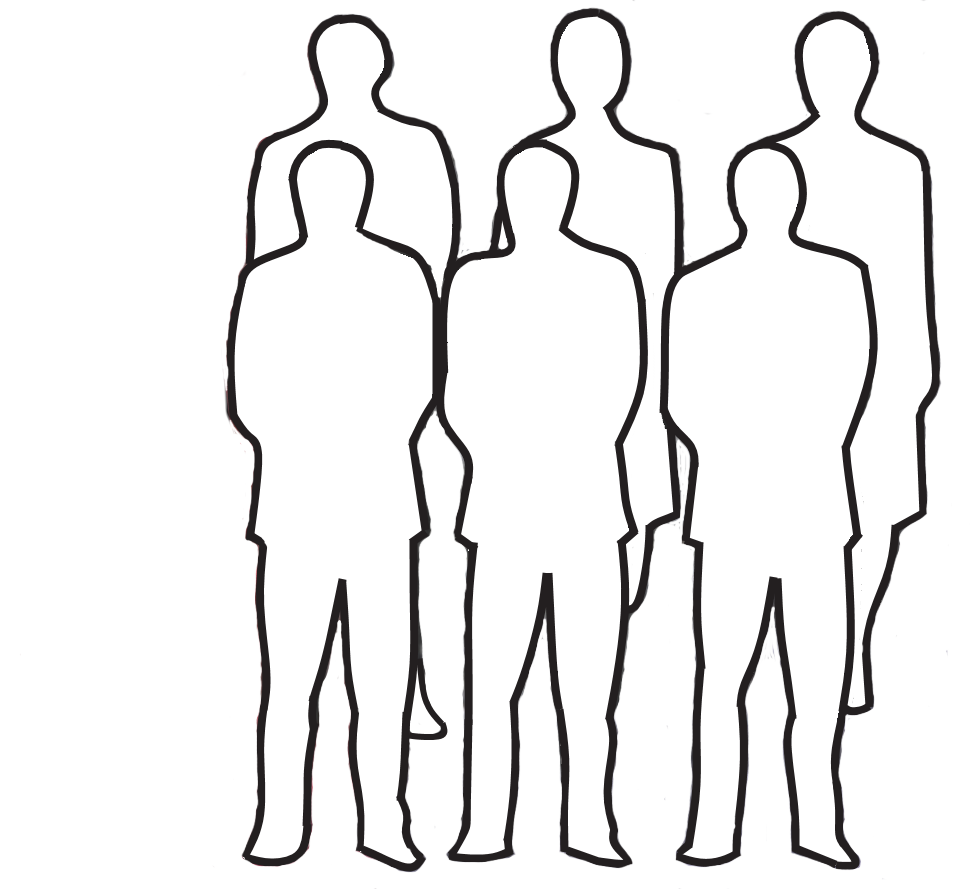 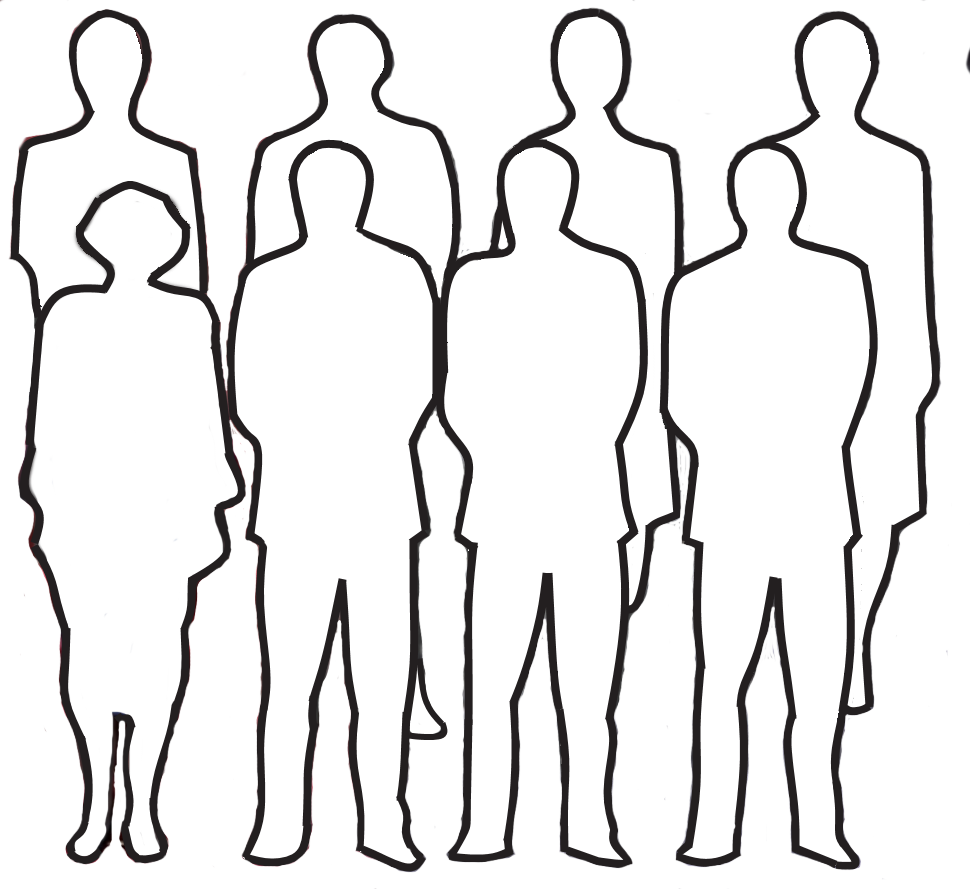 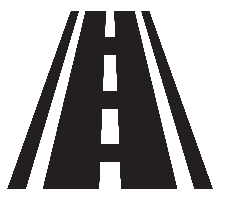 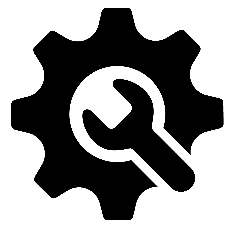 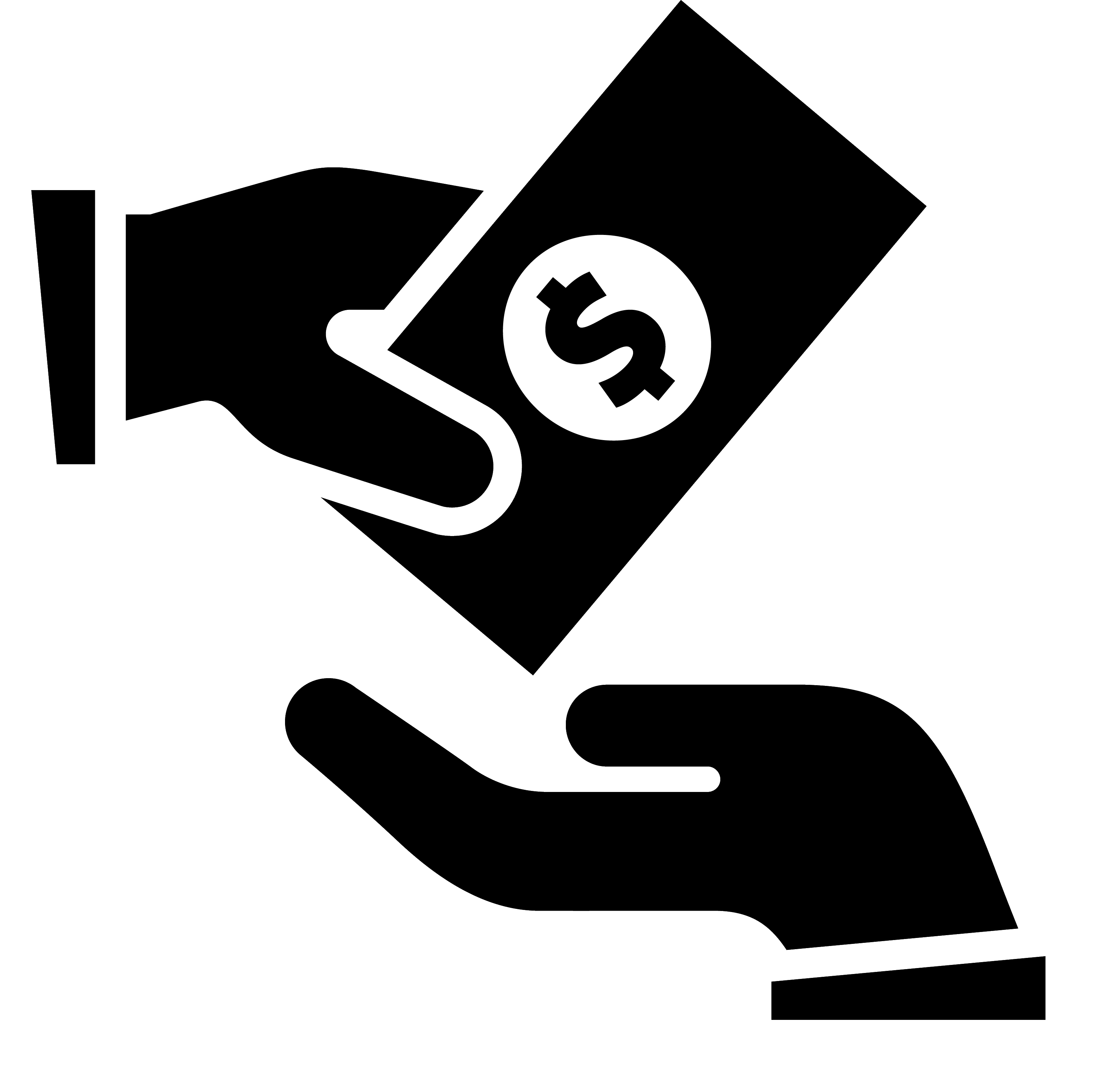 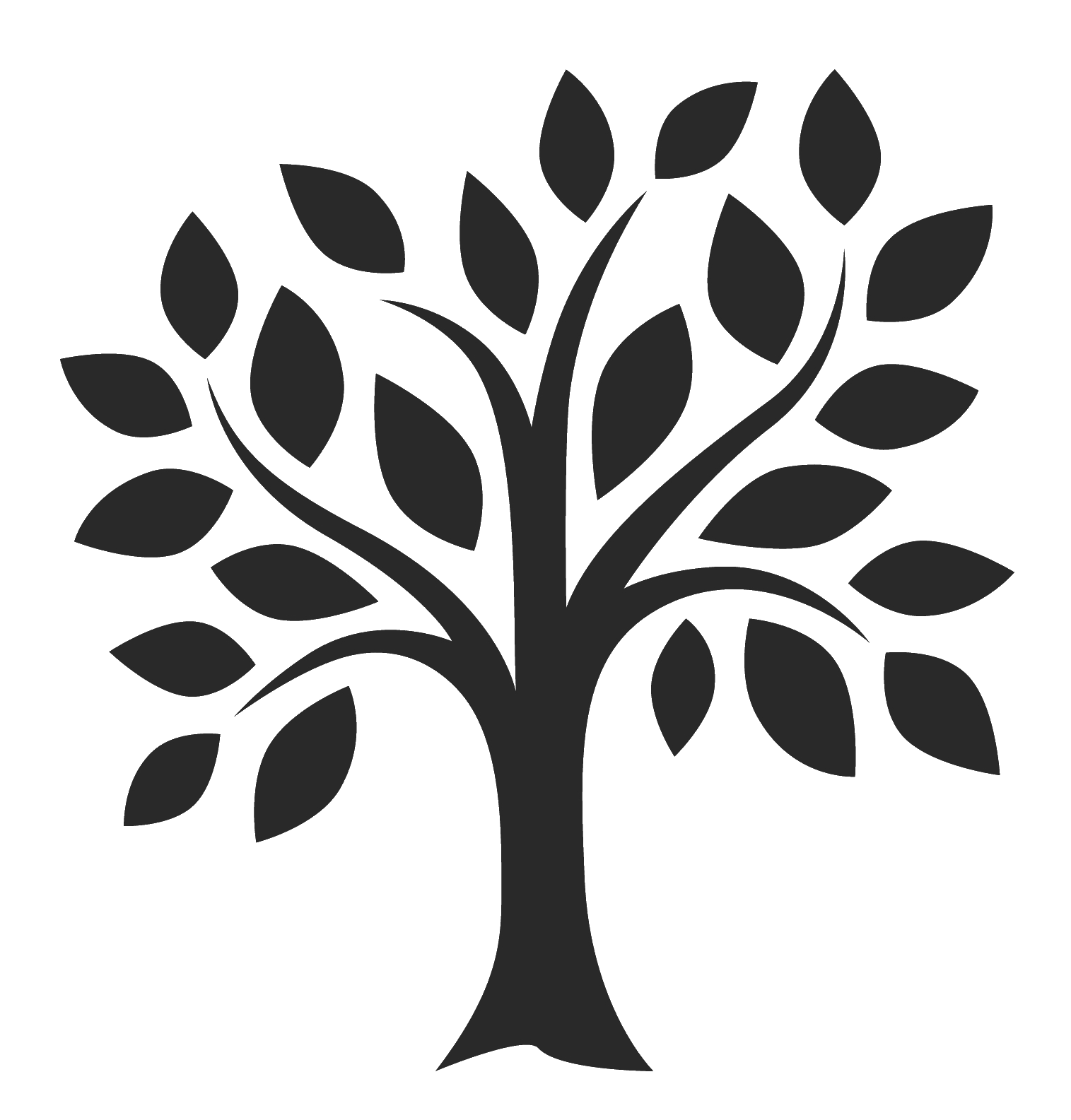 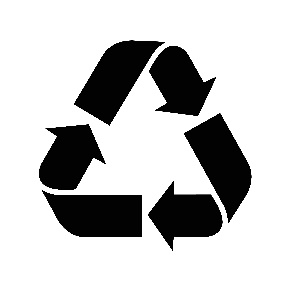 Ministers
De Tweede Kamer
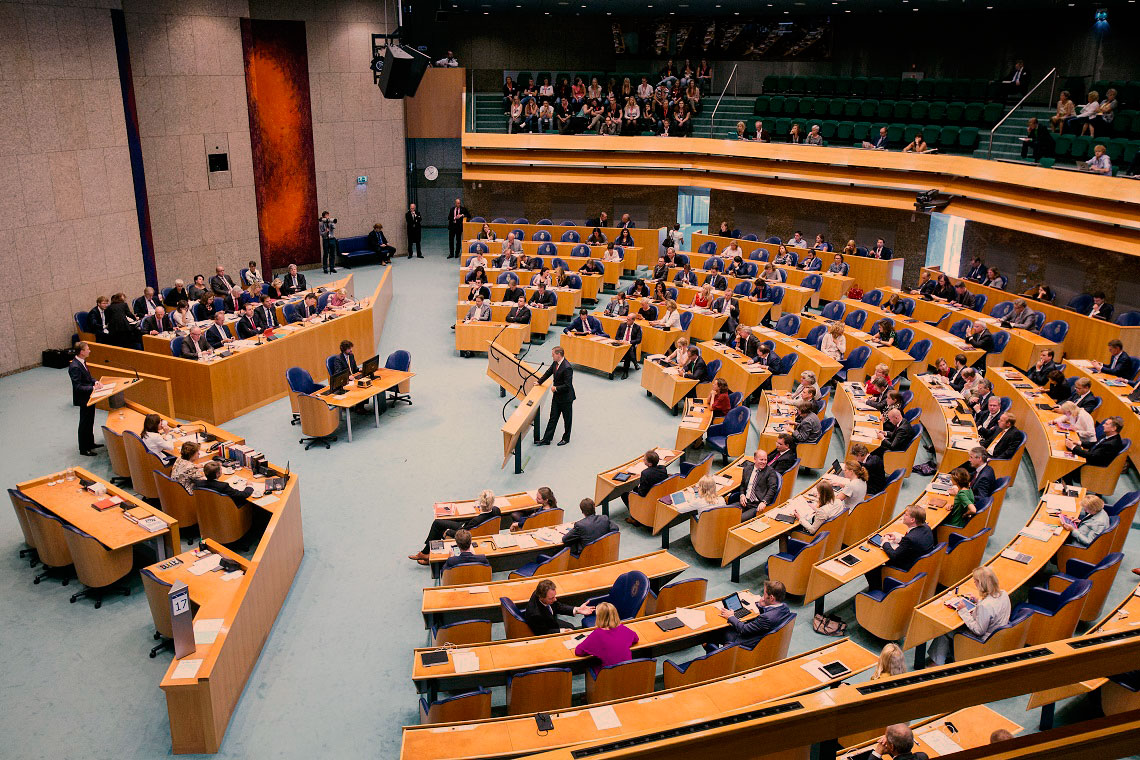 Regering
Leden van de 
Tweede Kamer
VOOR: 27
TEGEN: 10
De meeste stemmen gelden
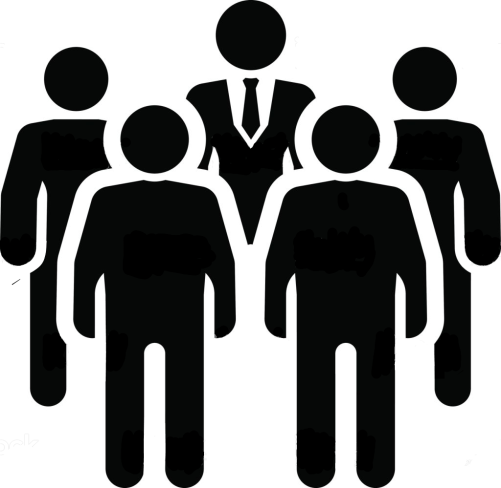 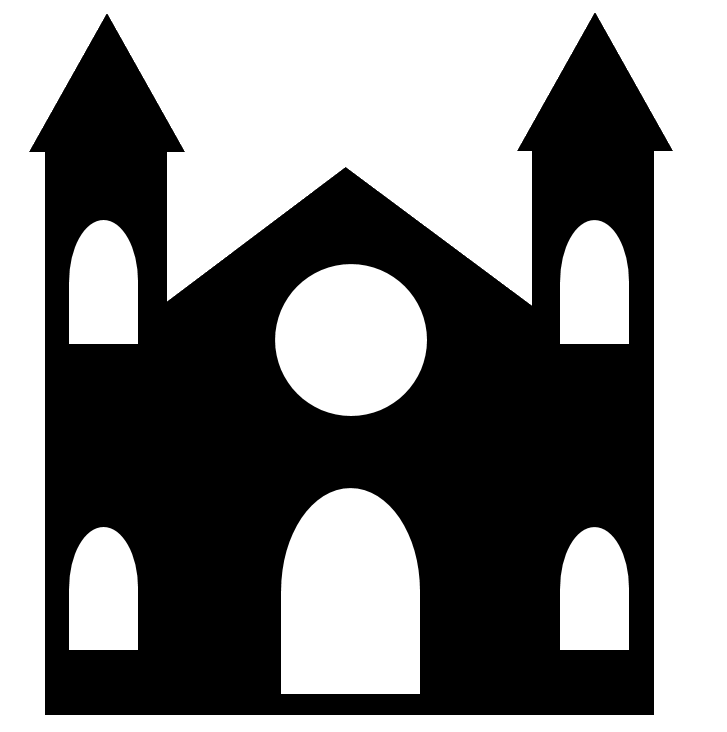 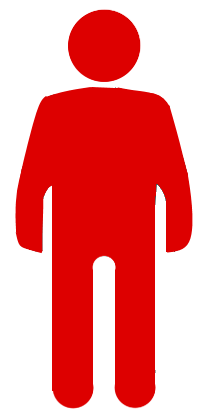 Ministers
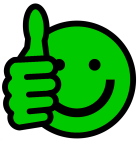 Wat vinden jullie hiervan?
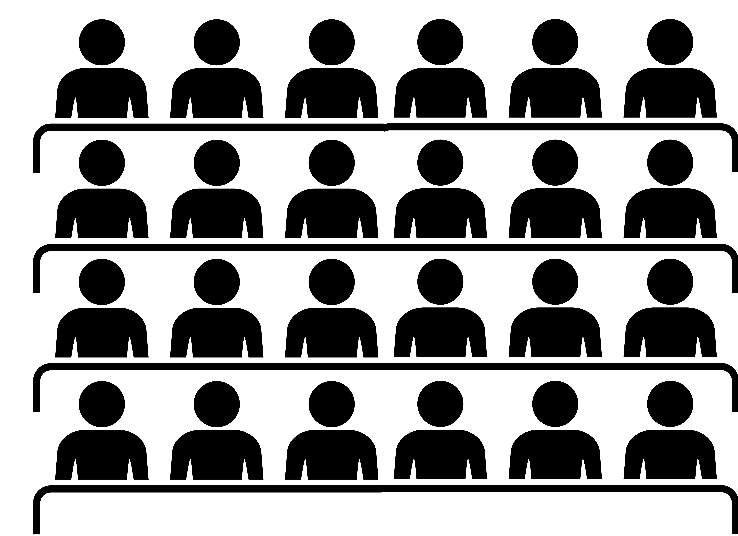 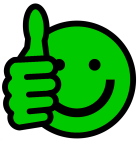 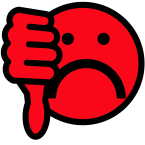 vóór of tegen
Tweede Kamer
7.2 Typisch Nederlands
Typisch Nederlands
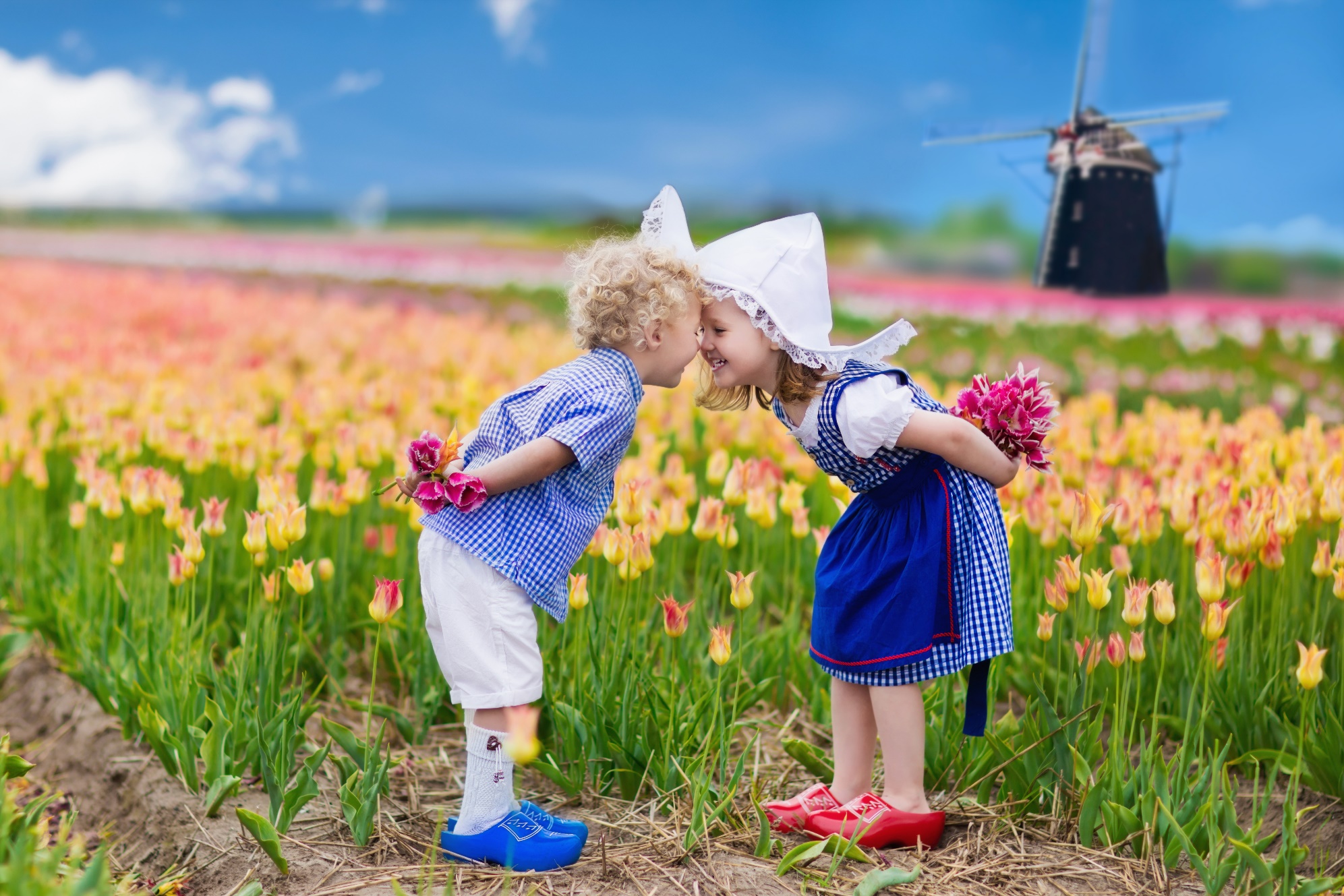 Nederlanders zijn dol op boerenkool
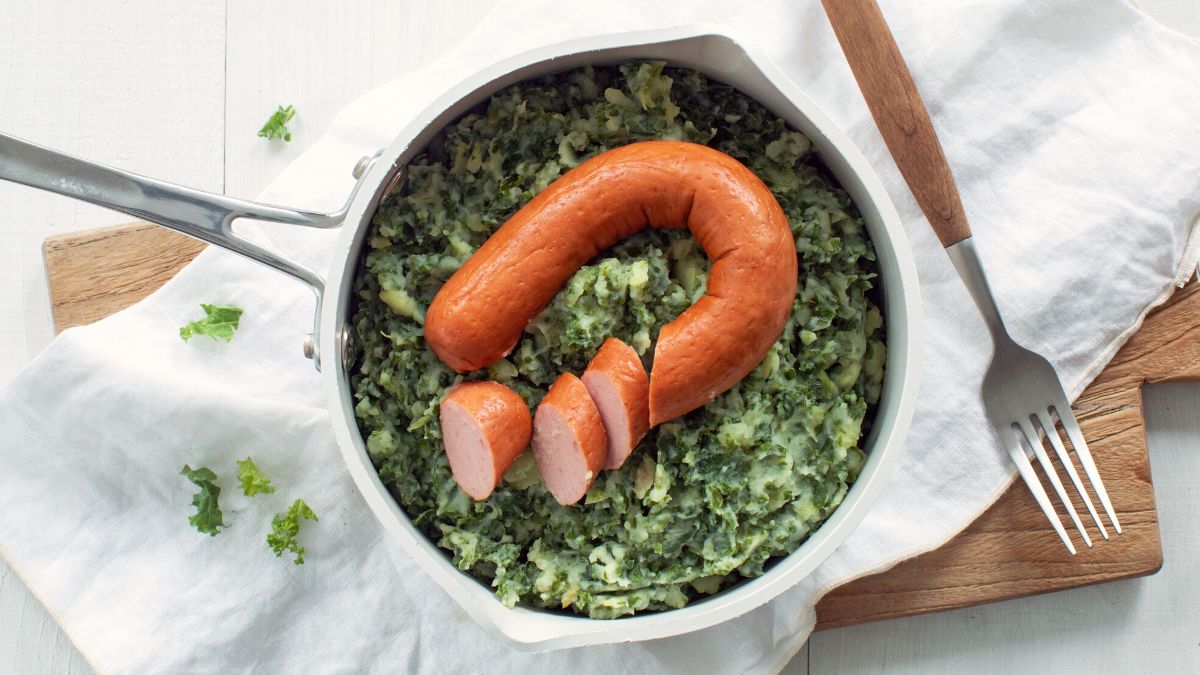 Nederlanders hebben rood haar en sproeten
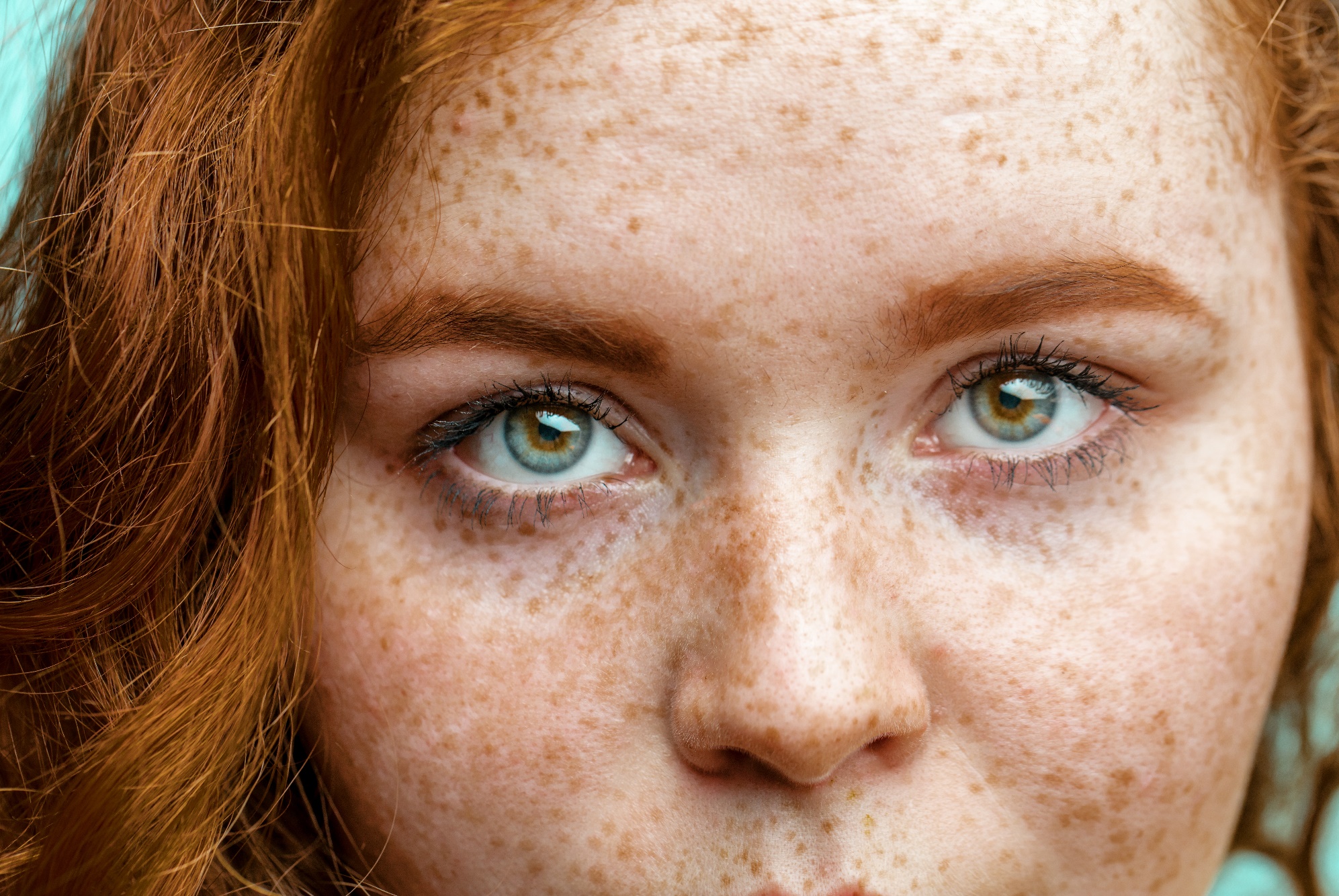 “Nederlanders zitten op zondag in de kerk
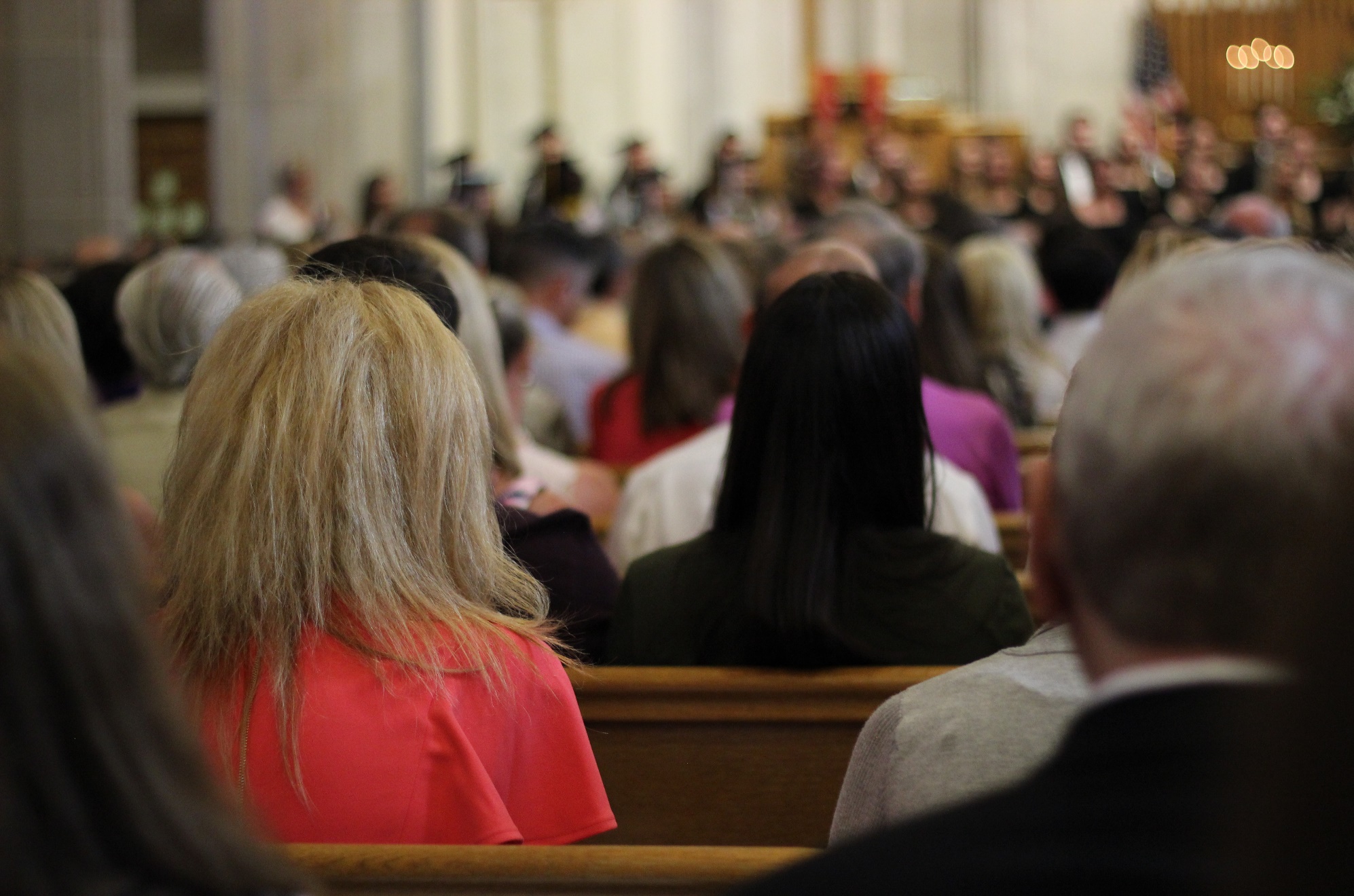 Nederlanders houden niet van regels
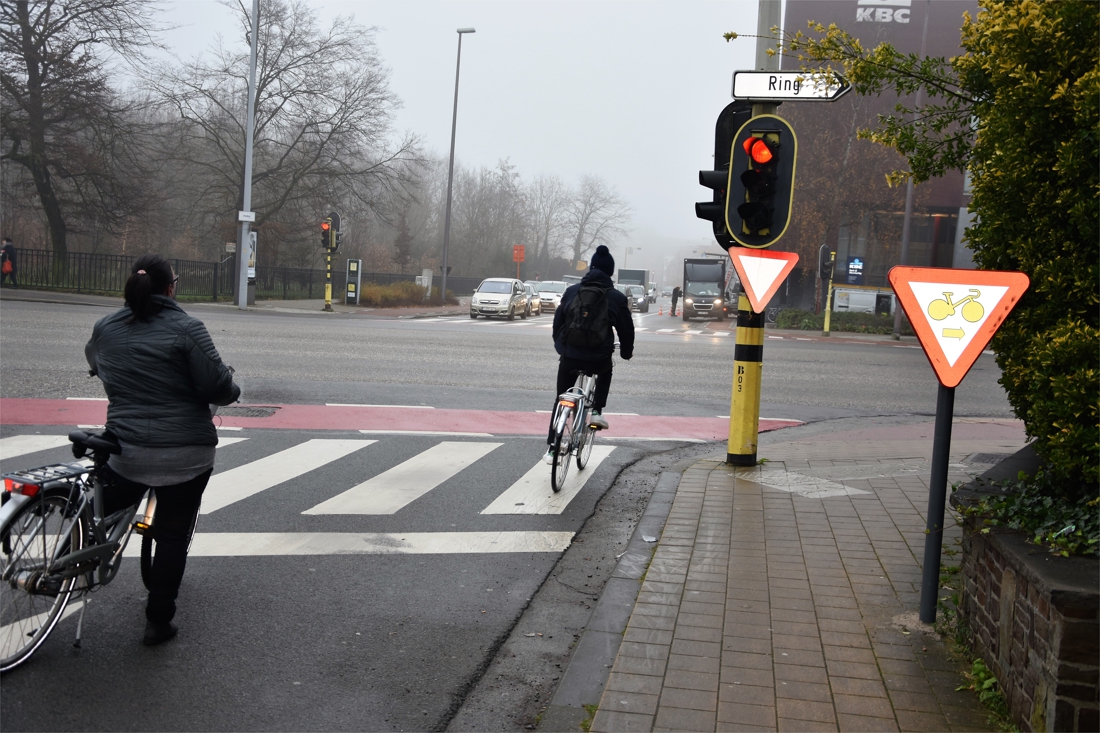 Nederlanders blowen
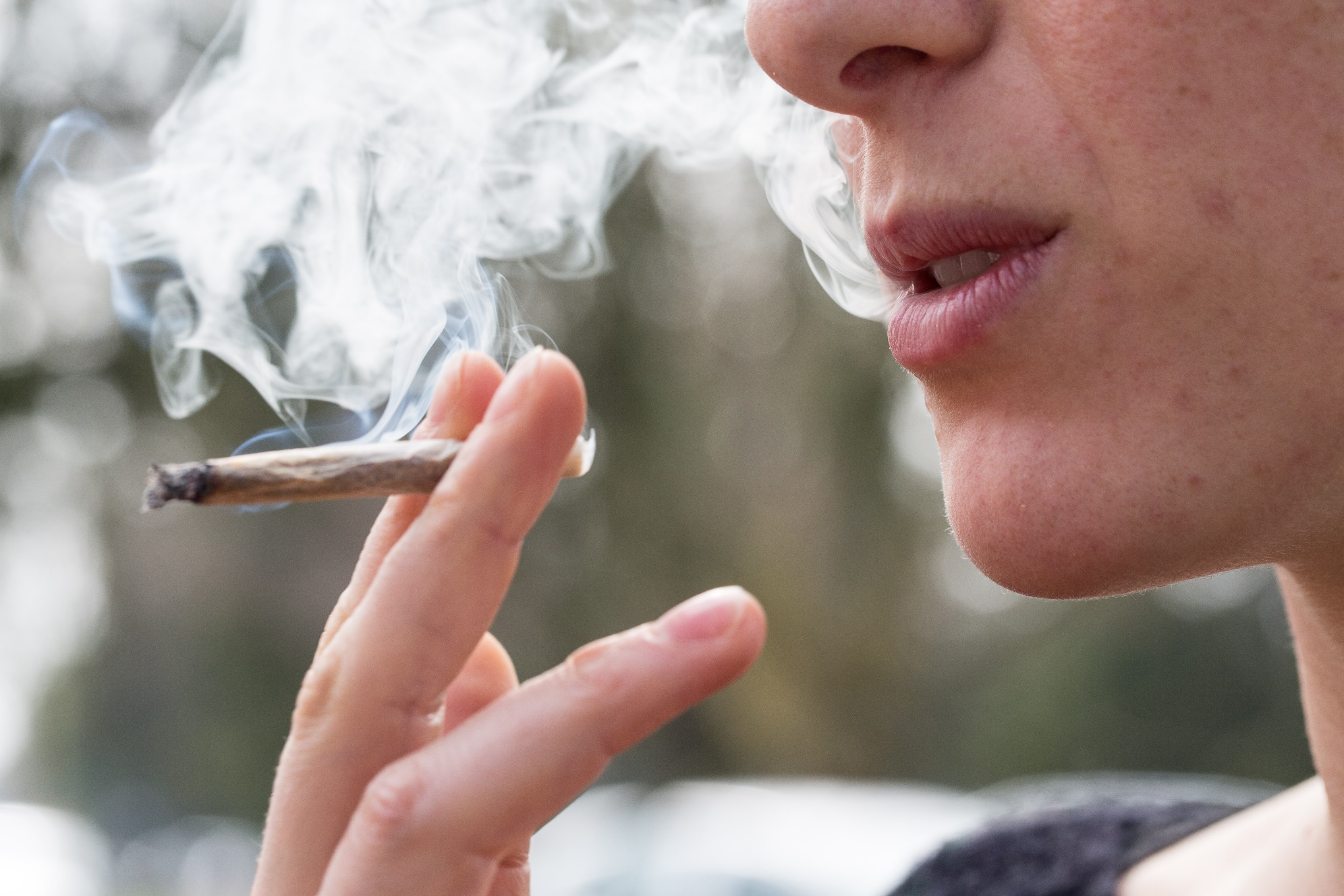 Nederlanders vinden seks heel gewoon
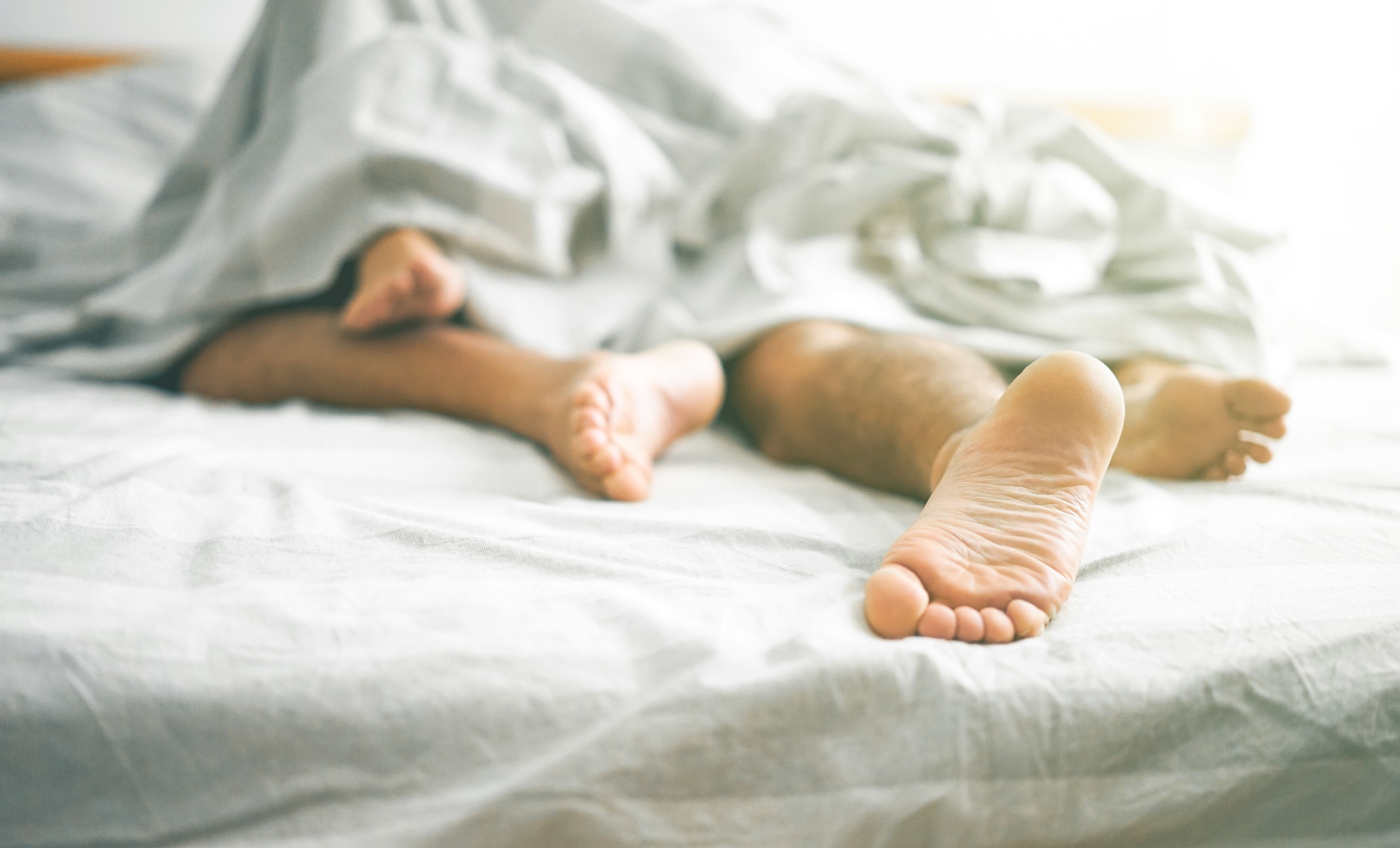 Nederlanders discrimineren niet
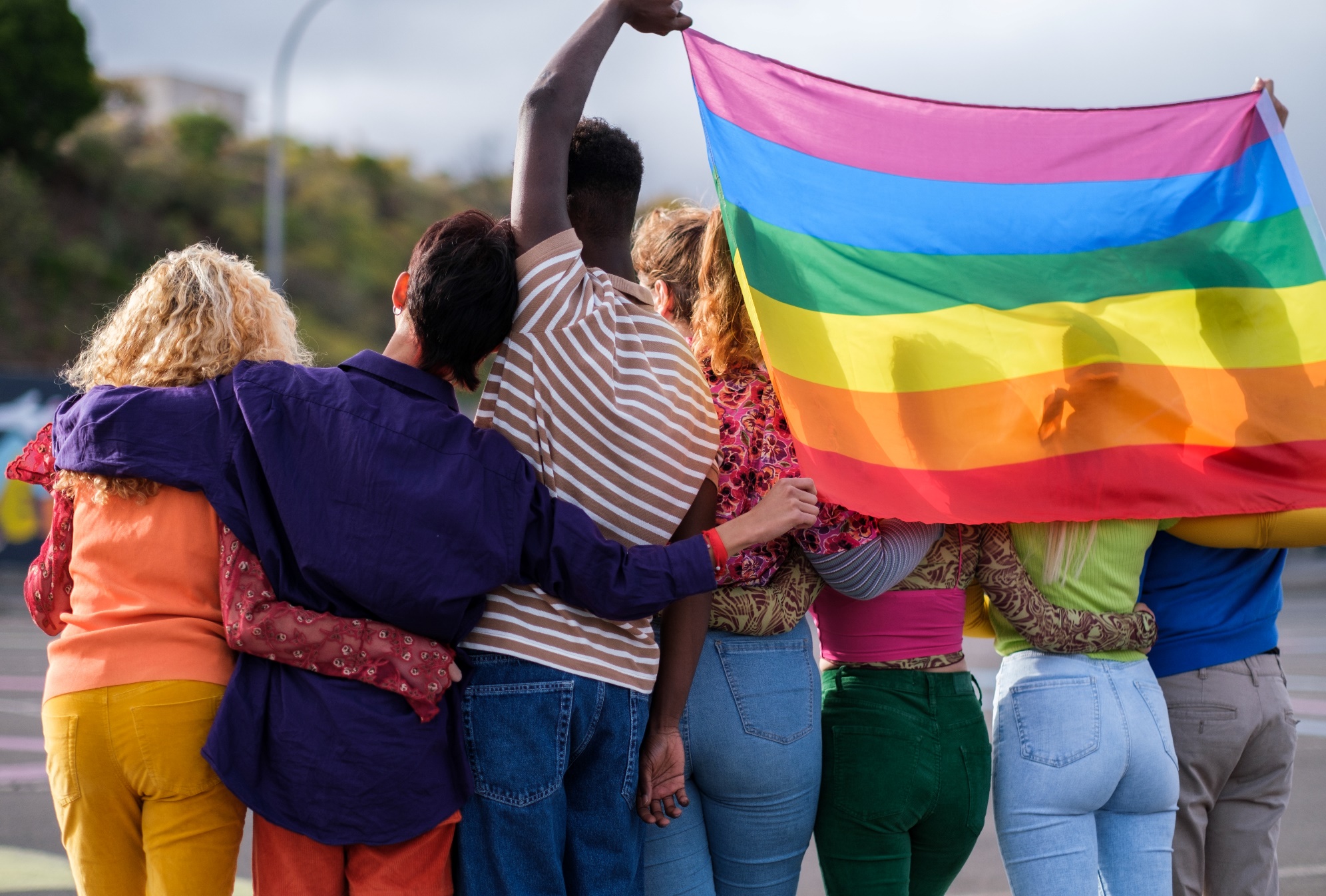 Nederlanders zijn dol op André Hazes
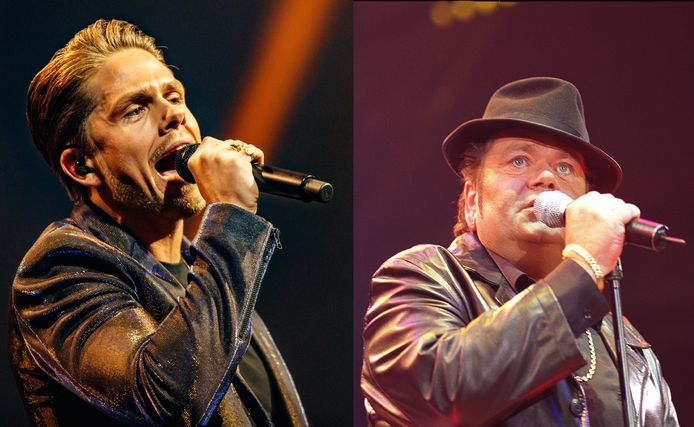 “Nederlanders vinden tulpen het mooist
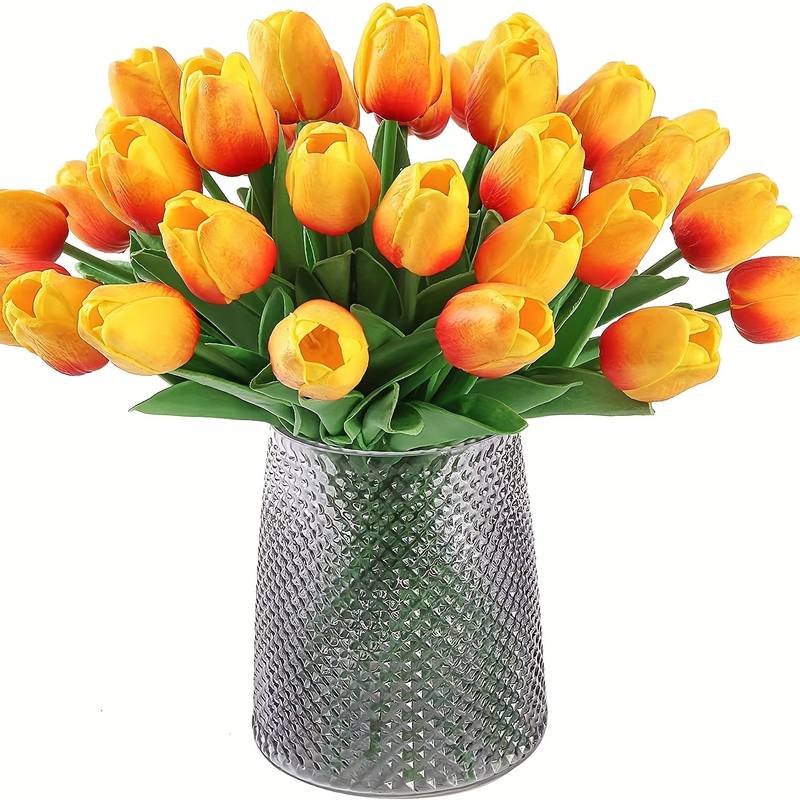 Nederlanders staan ‘s winters op het ijs
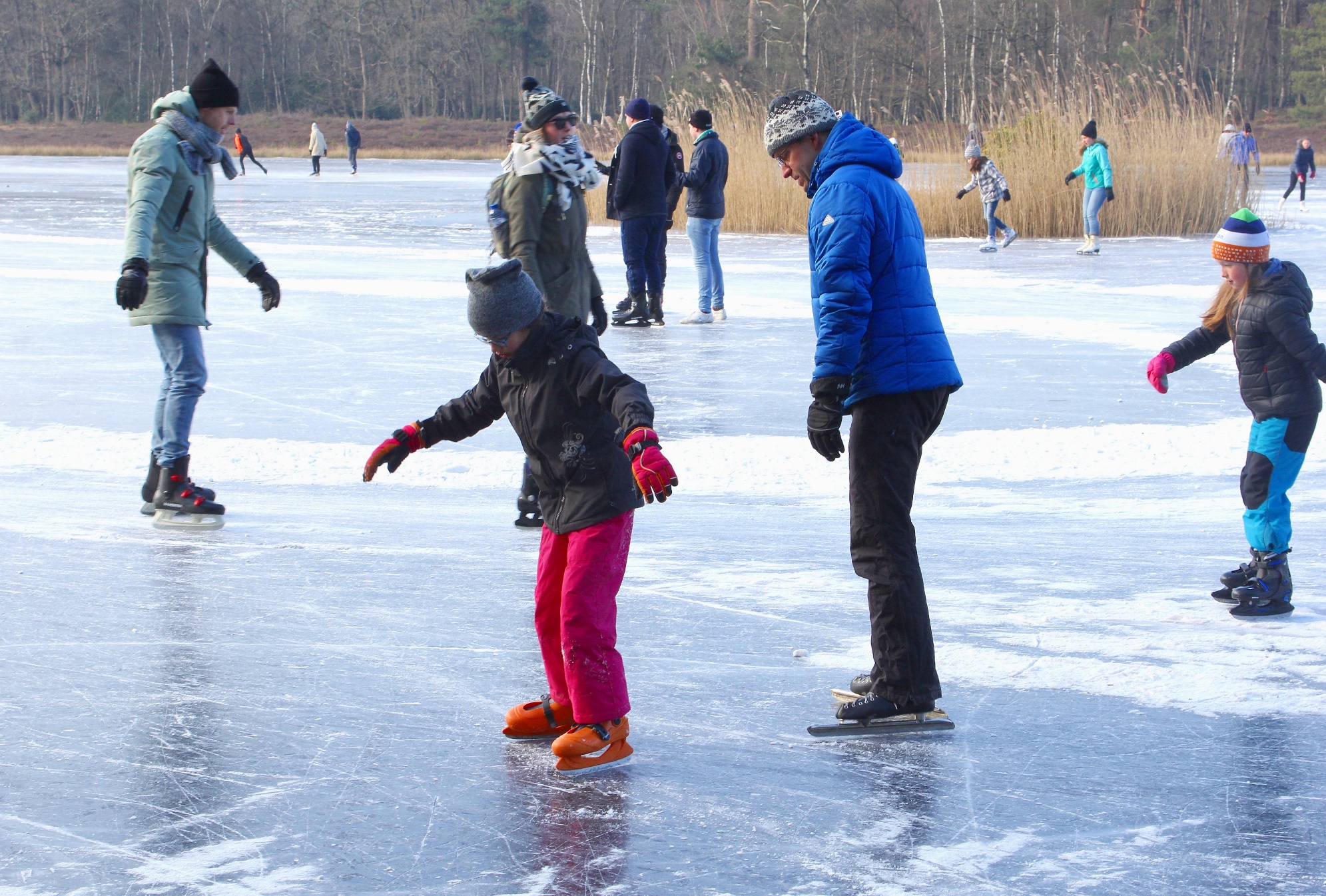 Nederlanders houden van hun Koning
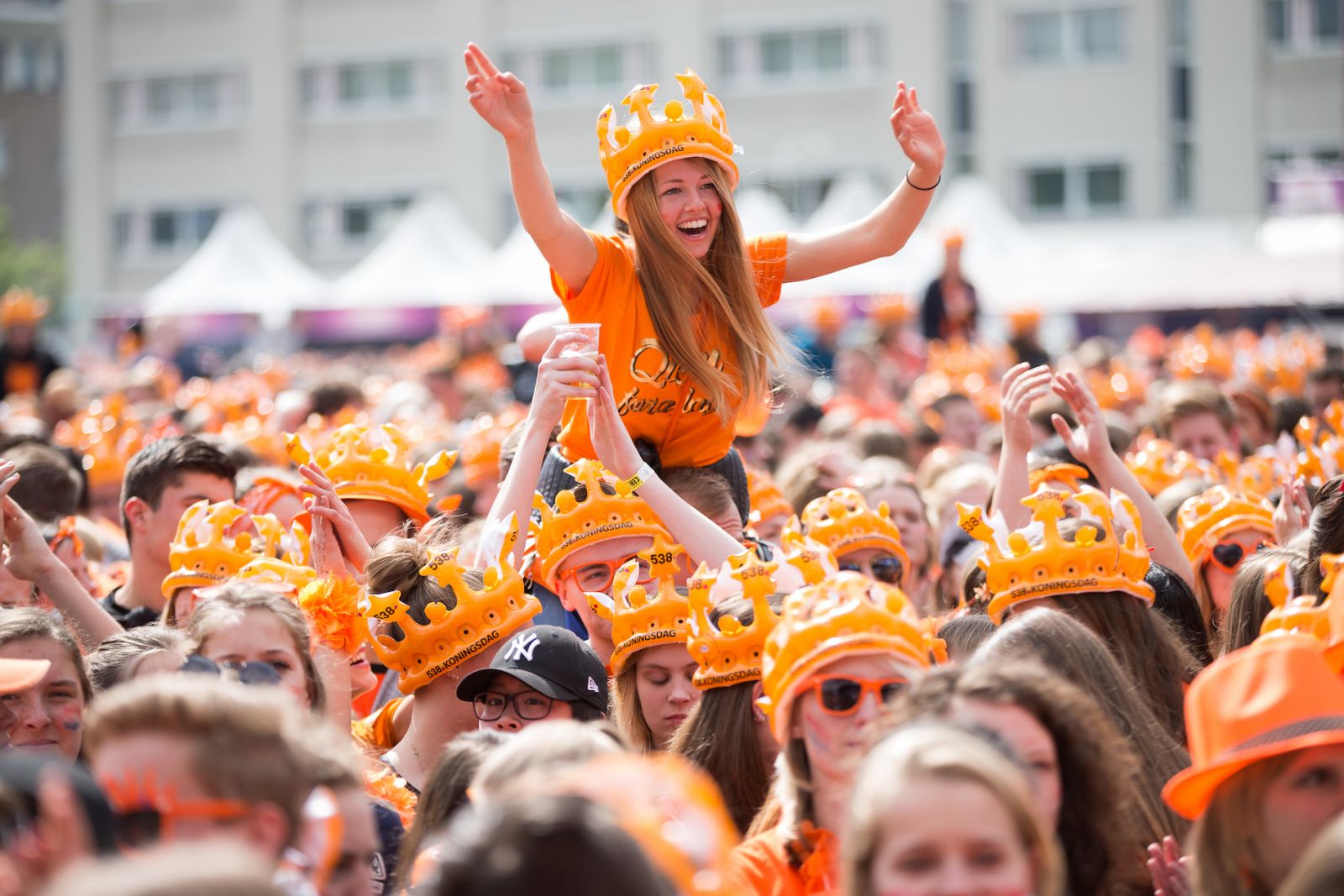 Nederlanders steken met oudjaar vuurwerk af
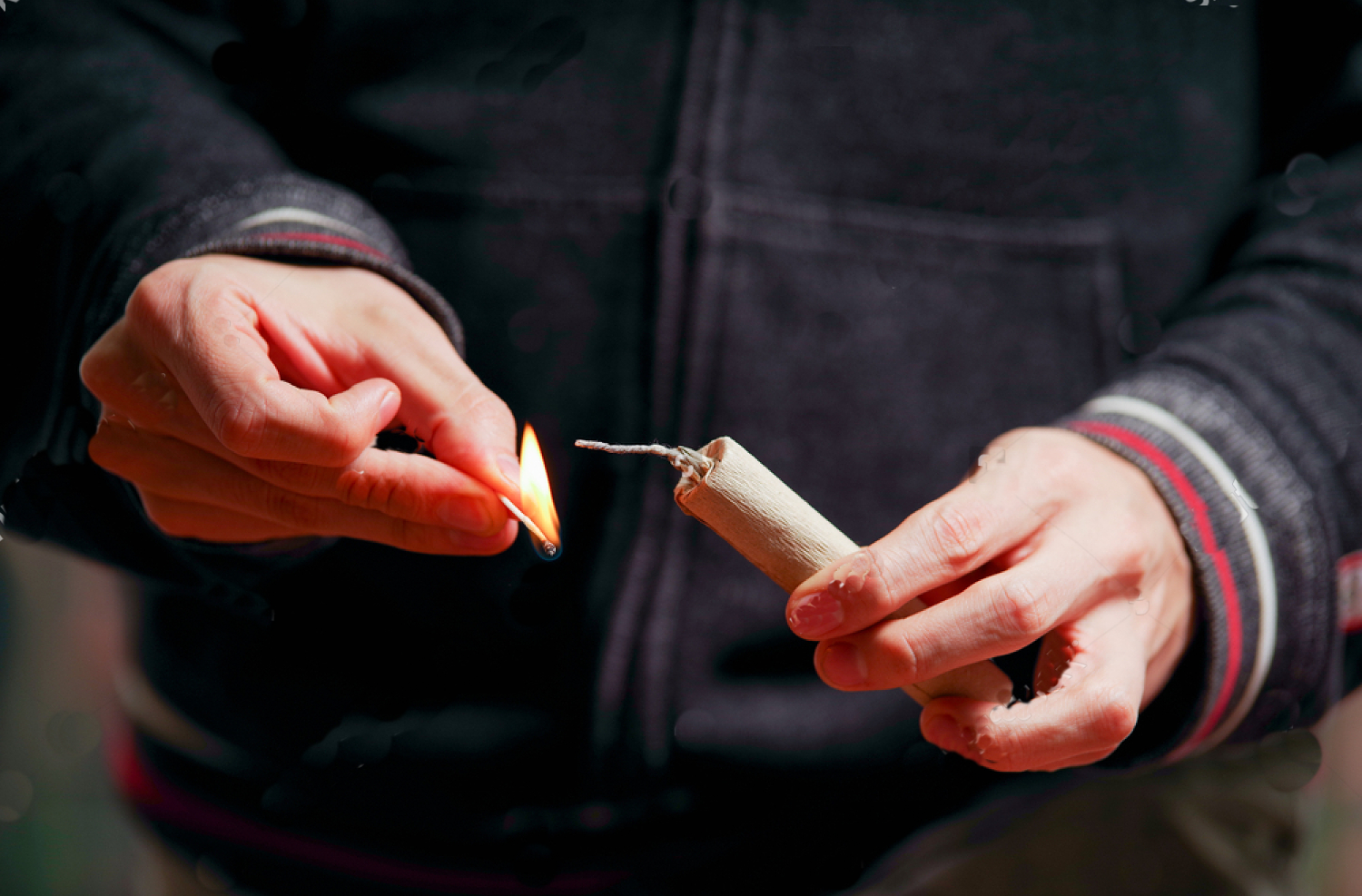 Nederlanders zijn gierig
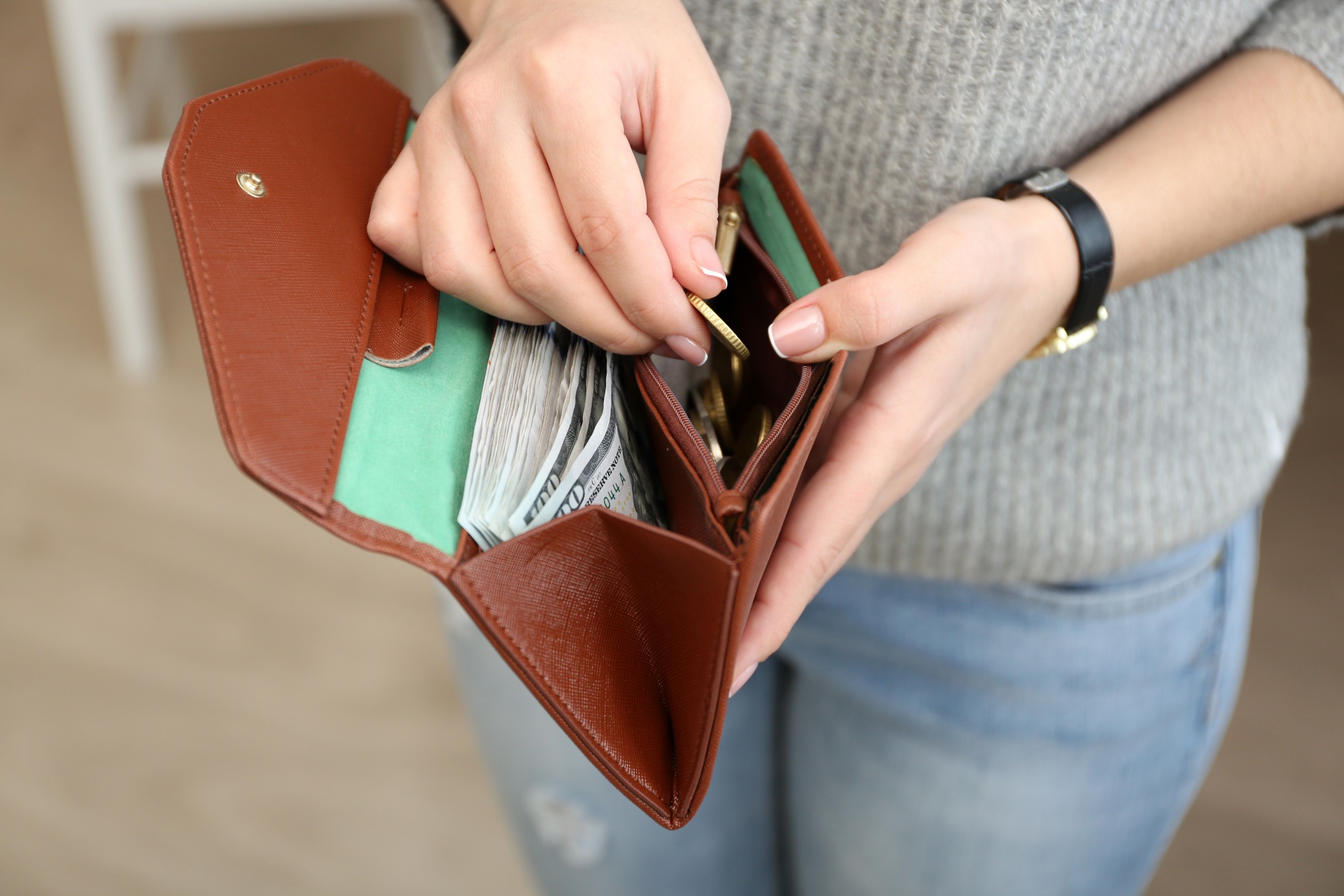 Nederlanders eten kaas op hun brood
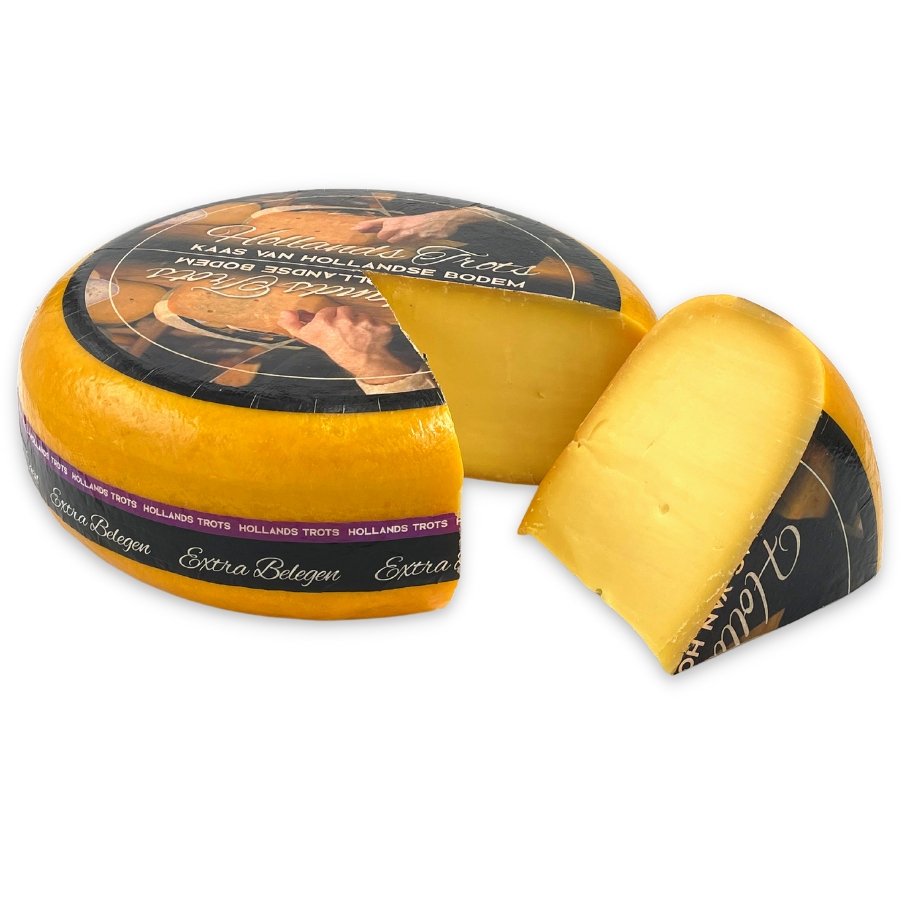 7.3 Verkiezingen Tweede Kamer
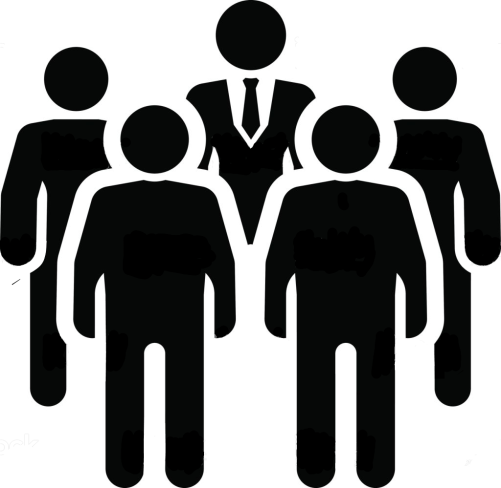 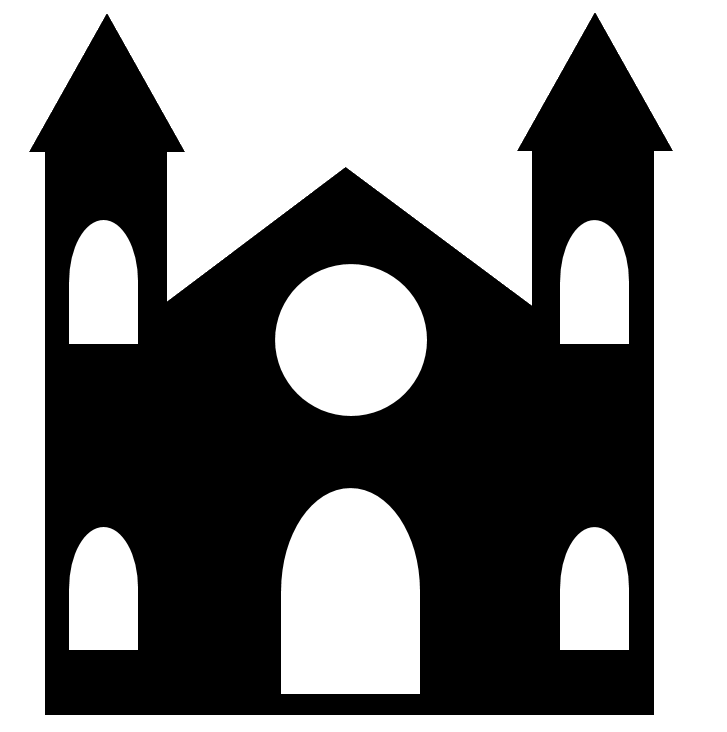 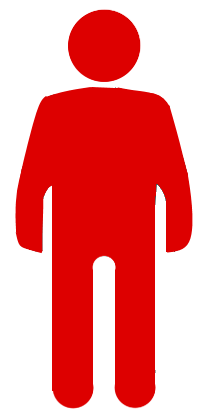 Ministers
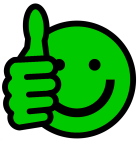 Wat vinden jullie hiervan?
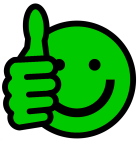 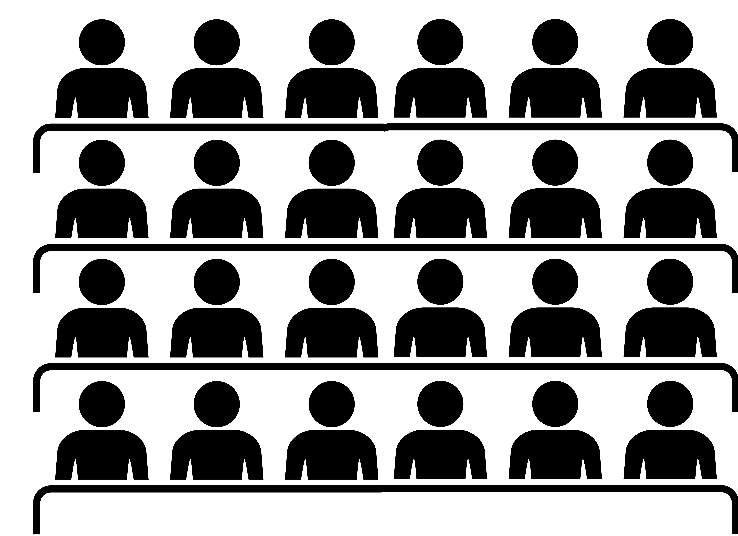 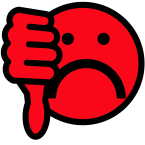 vóór of tegen
Tweede Kamer
Hoe word je minister
of kamerlid?
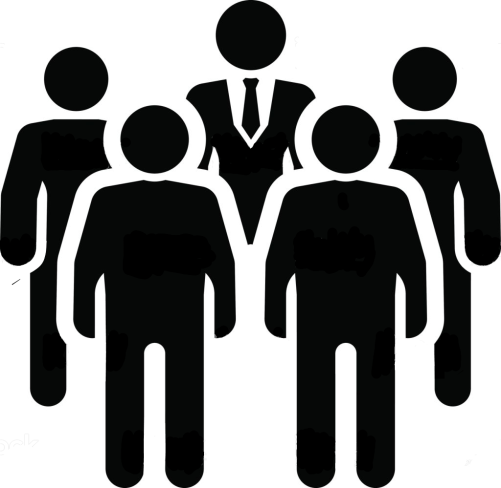 ?
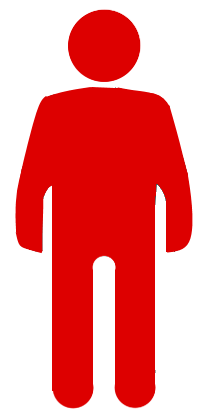 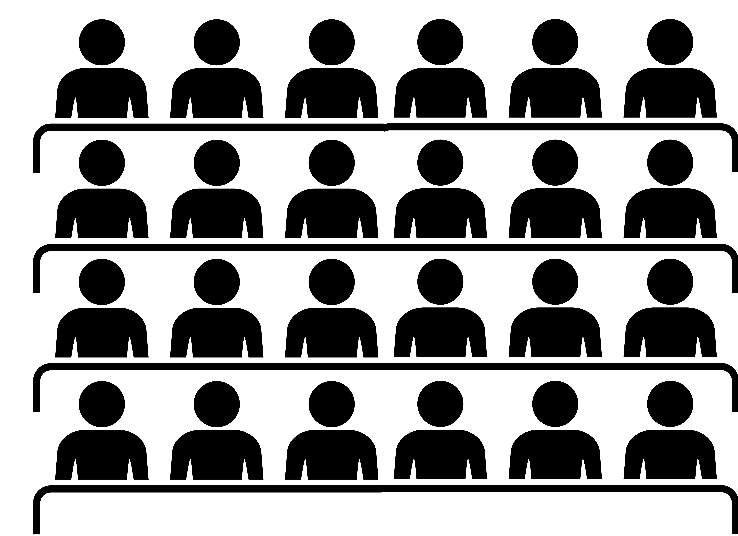 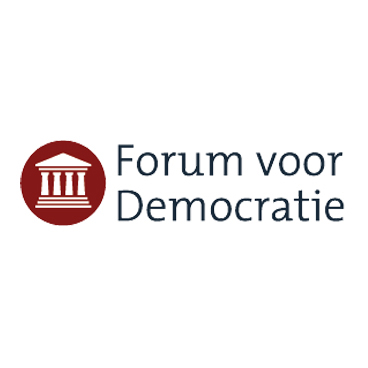 FVD
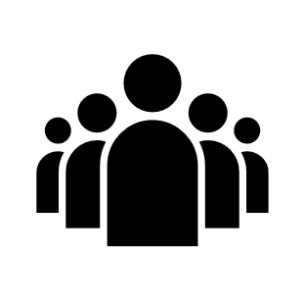 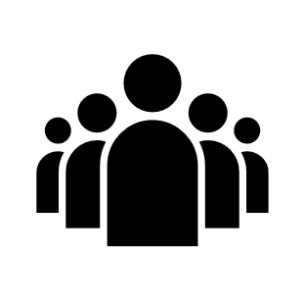 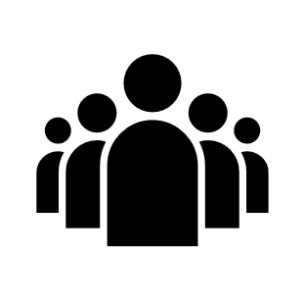 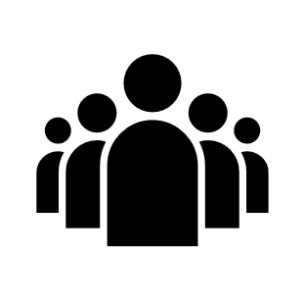 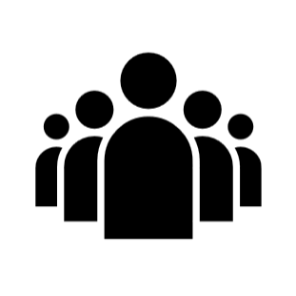 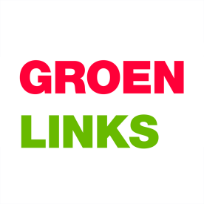 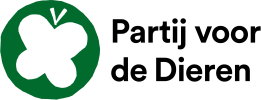 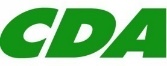 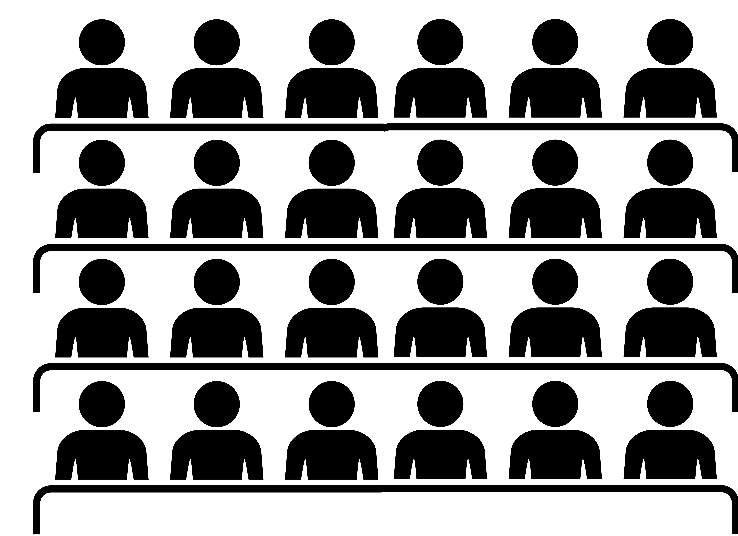 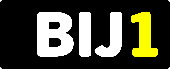 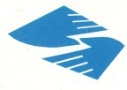 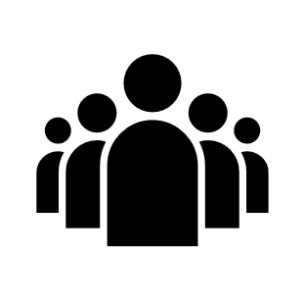 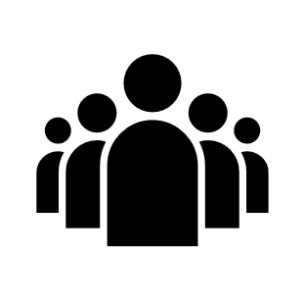 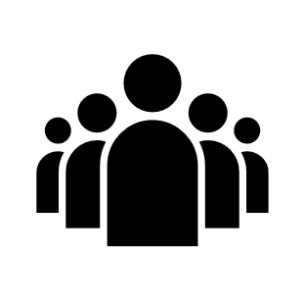 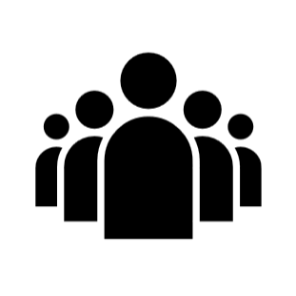 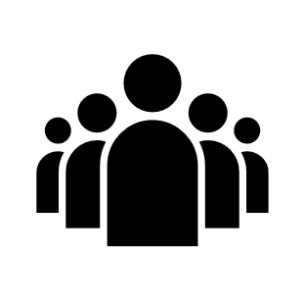 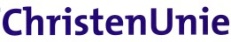 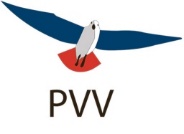 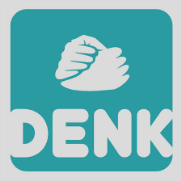 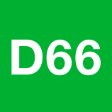 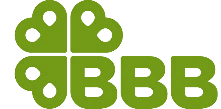 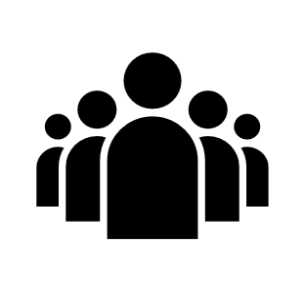 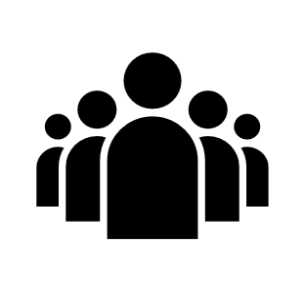 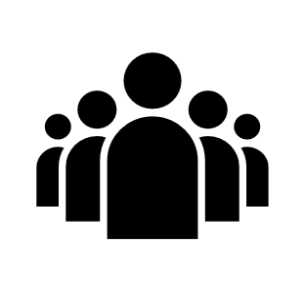 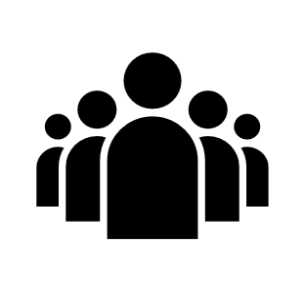 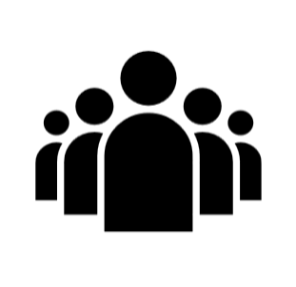 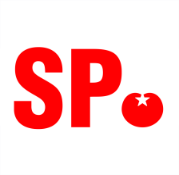 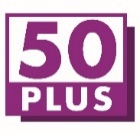 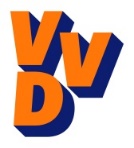 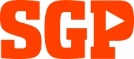 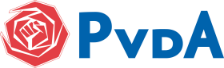 Hebben wij invloed?
verkiezingen voor de
tweede kamer
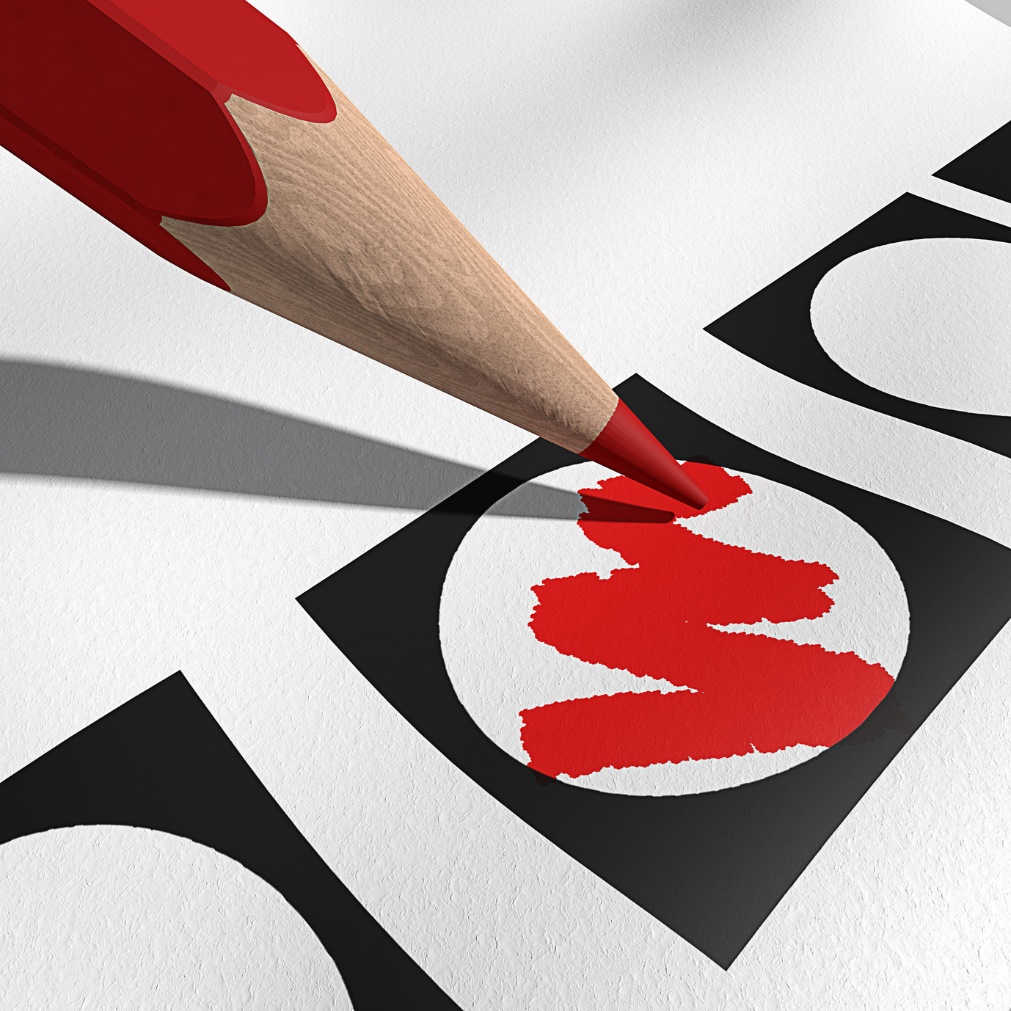 ministers
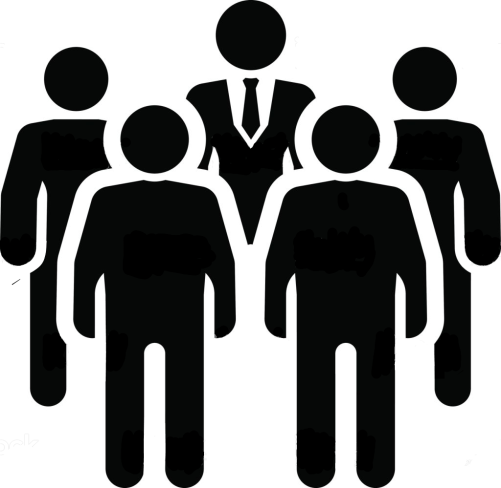 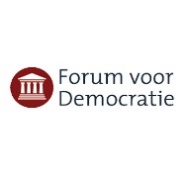 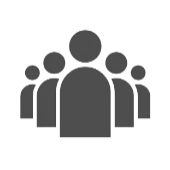 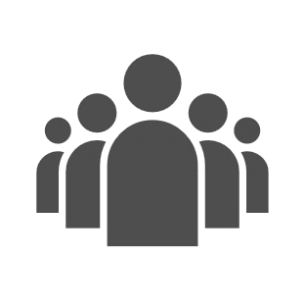 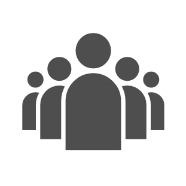 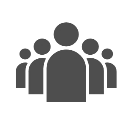 FVD
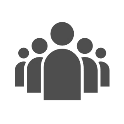 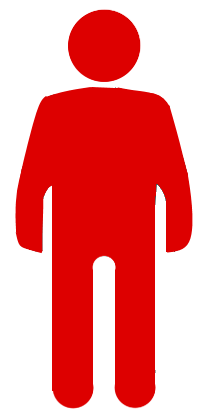 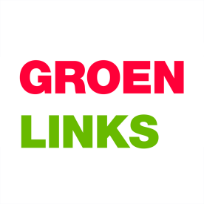 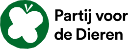 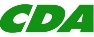 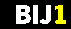 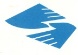 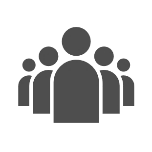 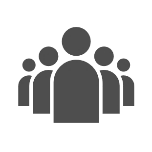 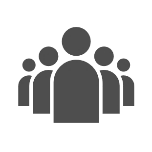 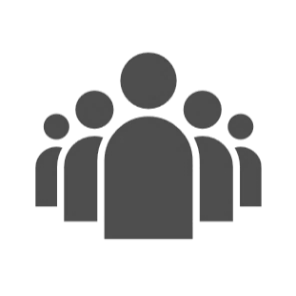 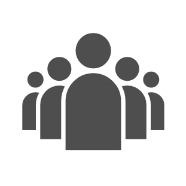 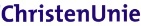 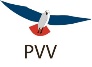 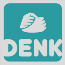 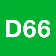 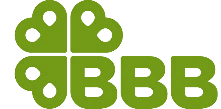 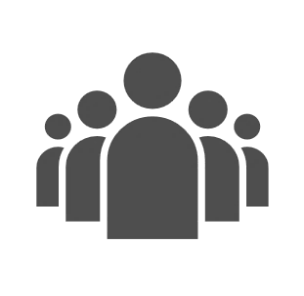 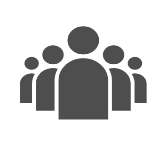 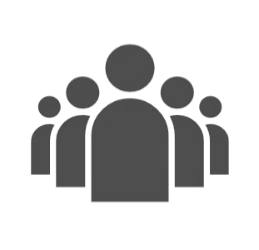 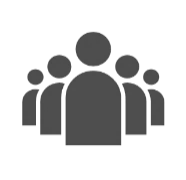 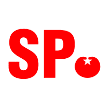 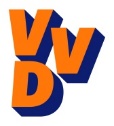 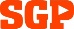 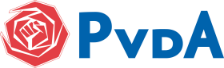 Je hebt dus op 2 manieren iets te zeggen
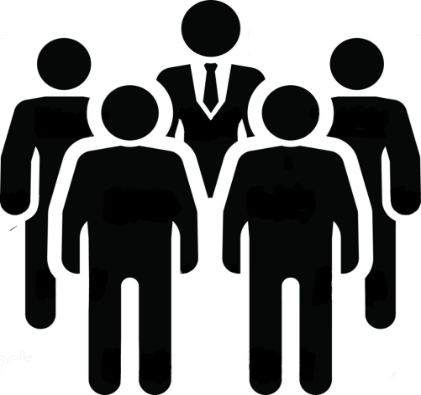 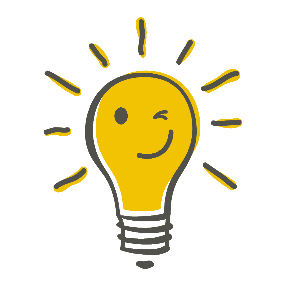 1. Welke partijen mogen de nieuwe ministers 
     leveren die plannen gaan maken (regering).
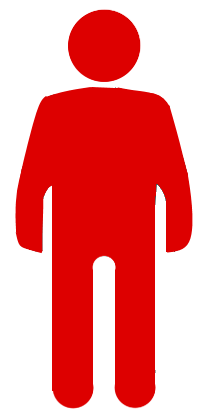 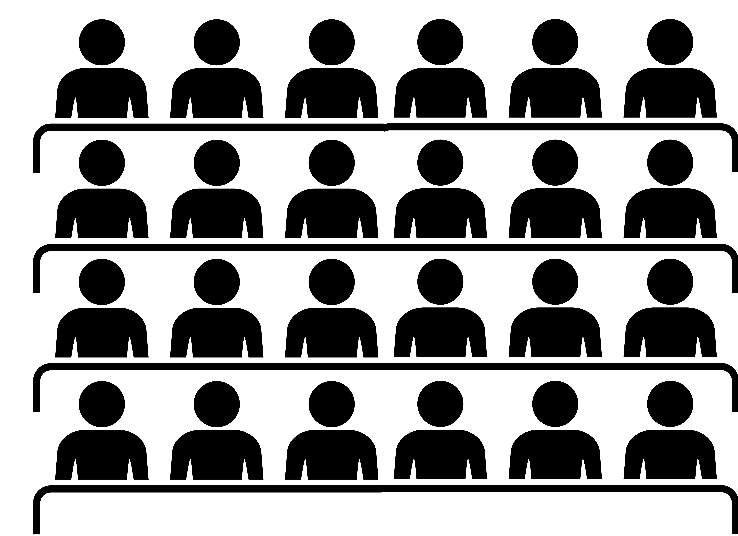 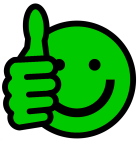 2. Welke partijen mogen in de Tweede Kamer
     beslissen welke plannen doorgaan en 
     welke niet?
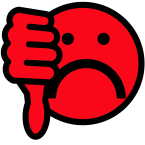 Nieuwe ronde, nieuwe kansen
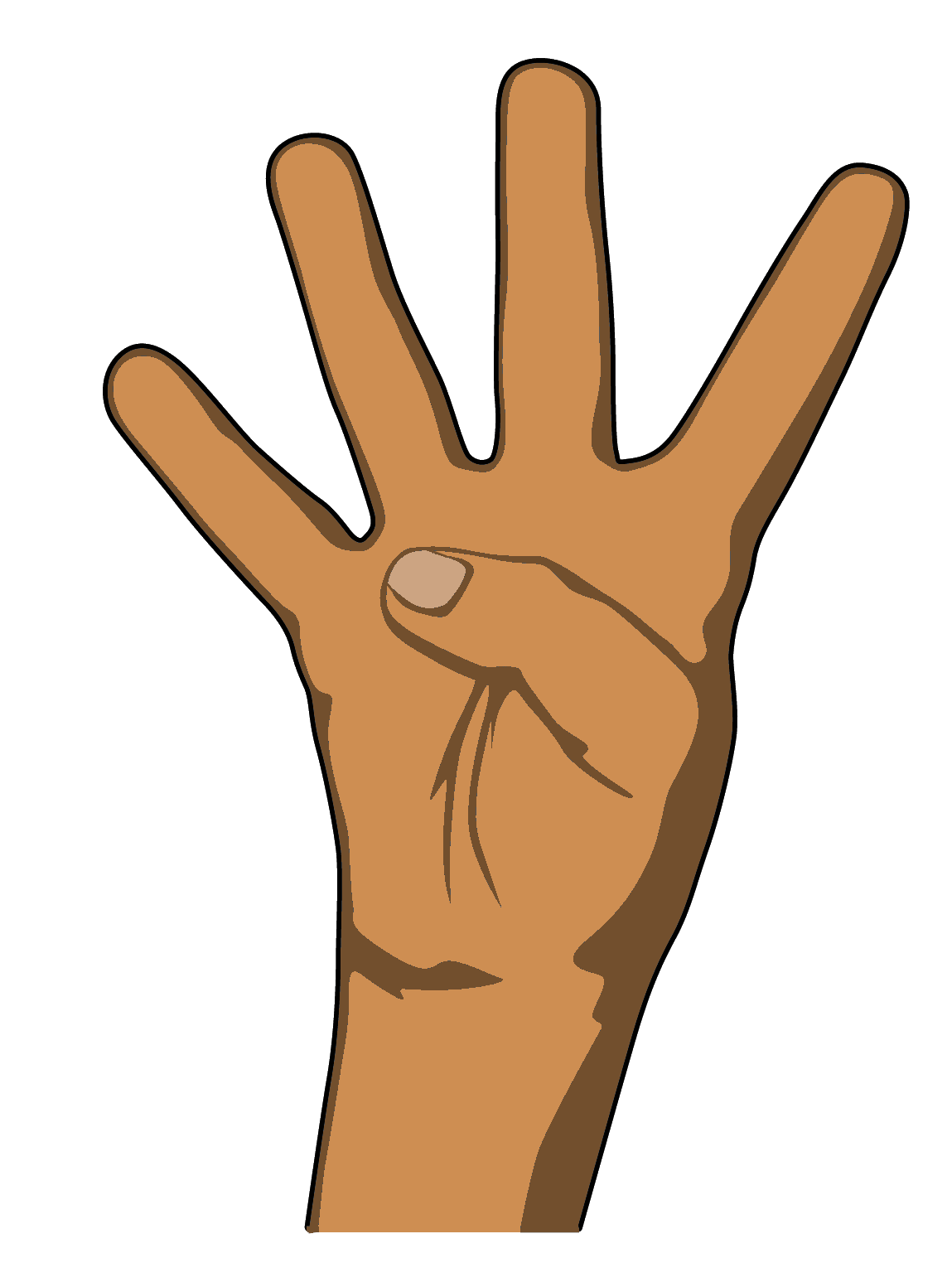 Elke 4 jaar verkiezingen
voor een nieuwe Tweede Kamer en een nieuwe Regering.
De Koning stelt de nieuwe regering aan
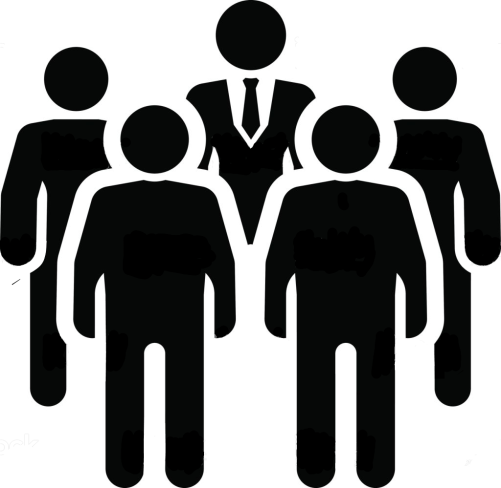 Succes!
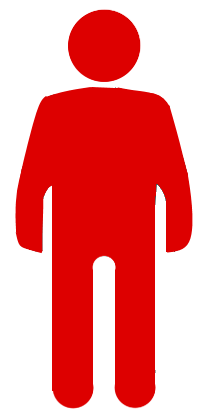 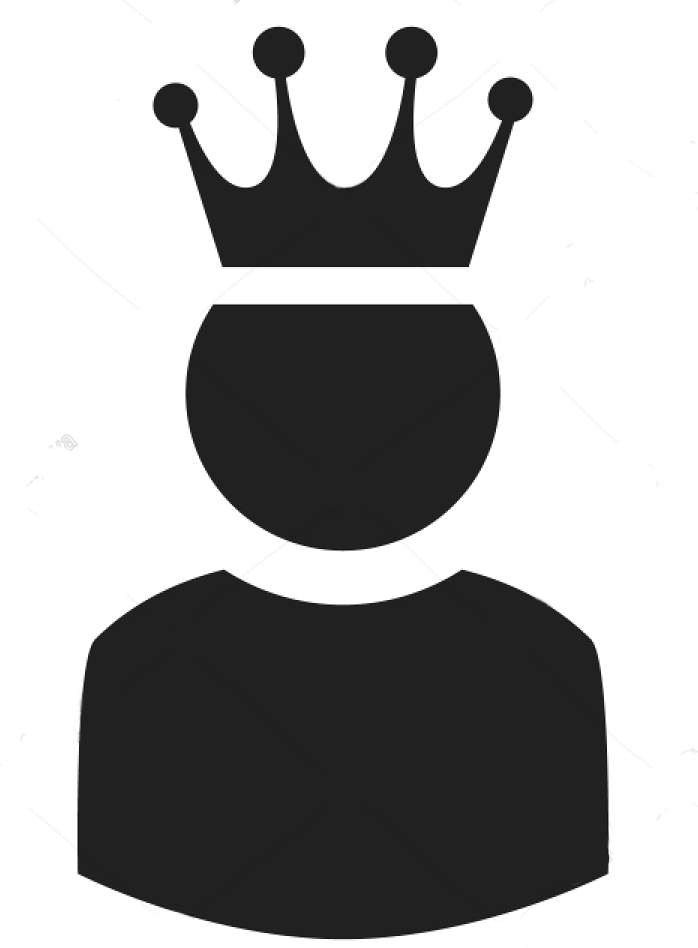 7.4 Welke partij past bij mij?
Politieke idealen
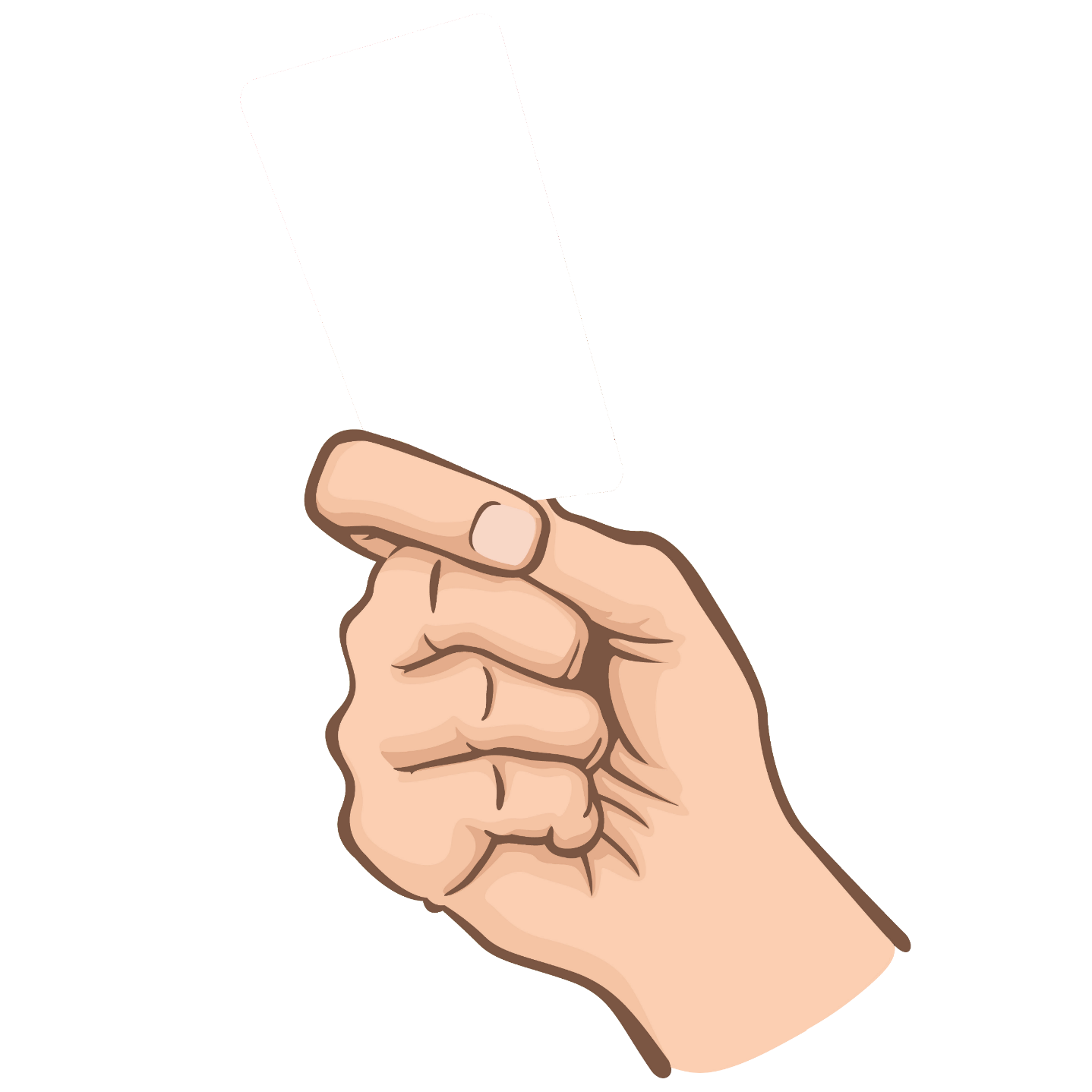 Politieke kleuren
Vrijheid, blijheid
Politieke kleuren
vrijheid
blijheid
Eerlijk delen
Politieke kleuren
vrijheid
blijheid
eerlijk delen
Red de aarde
Politieke kleuren
eerlijk delen
vrijheid
blijheid
red de planeet
Vertrouw op God
Politieke kleuren
eerlijk
delen
vrijheid
blijheid
red de planeet
vertrouw op god
Nederland eerst
Politieke kleuren
red de planeet
vrijheid
blijheid
eerlijk
delen
vertrouw op god
nederland eerst
Welke partij past bij mij?
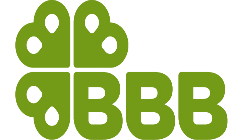 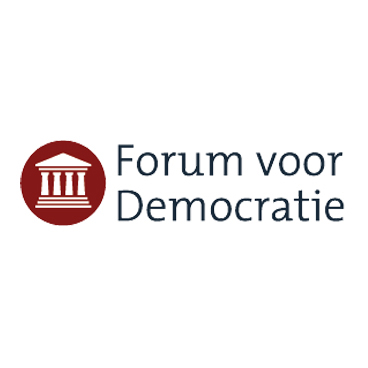 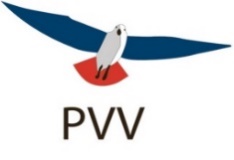 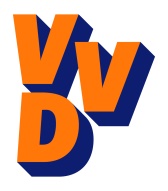 FVD
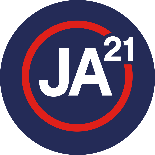 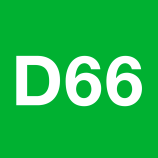 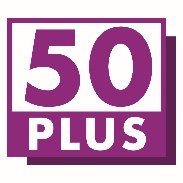 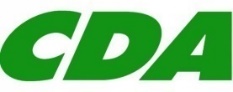 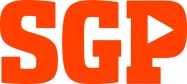 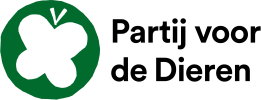 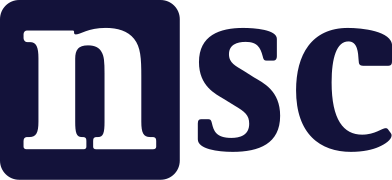 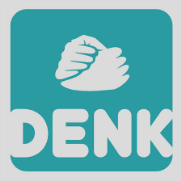 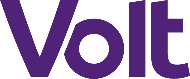 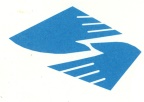 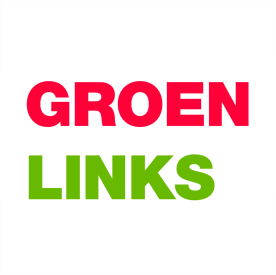 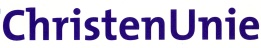 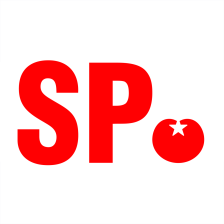 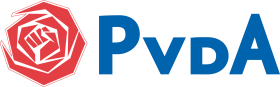 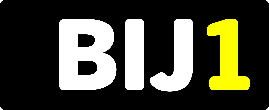 Einde